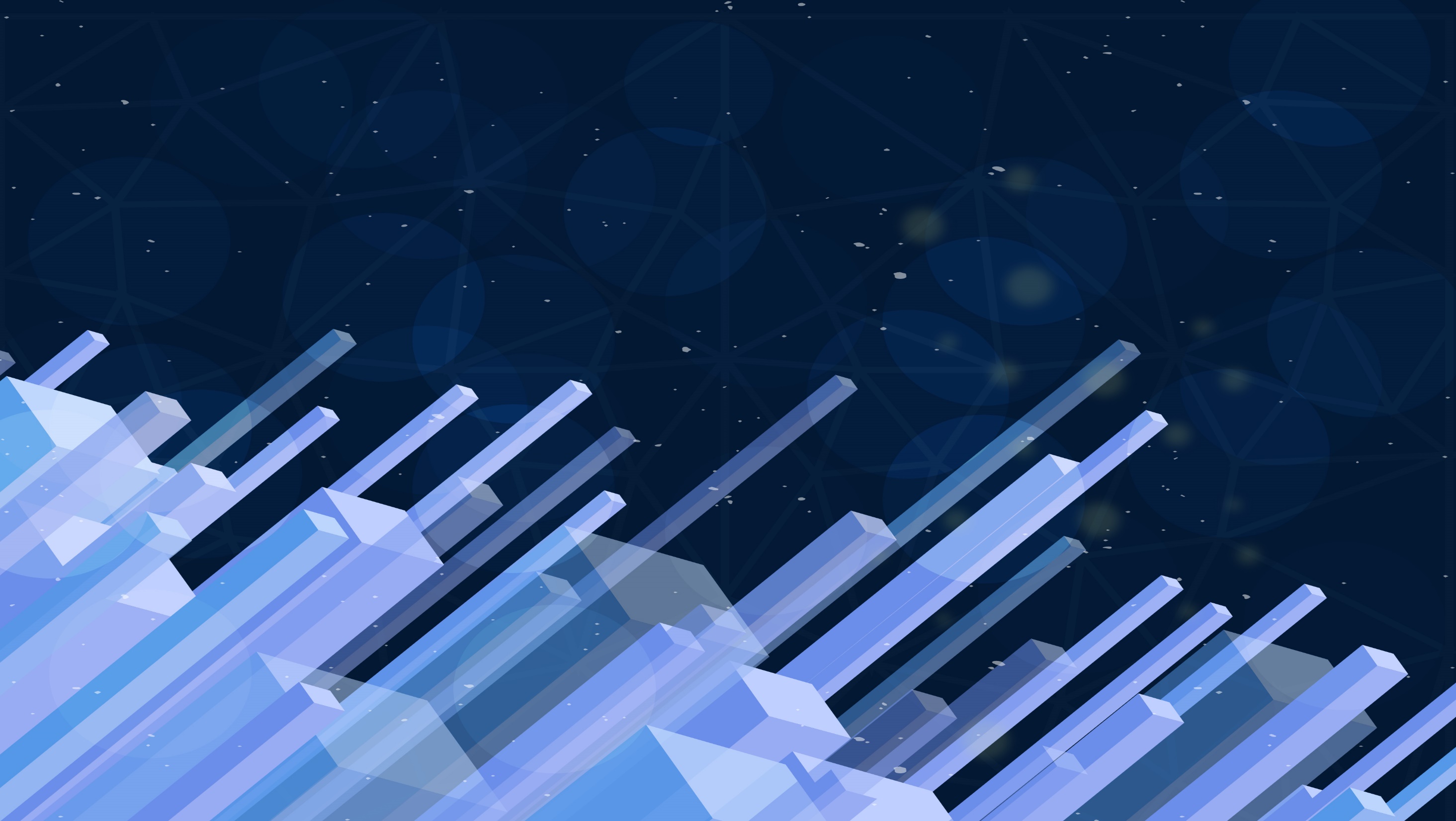 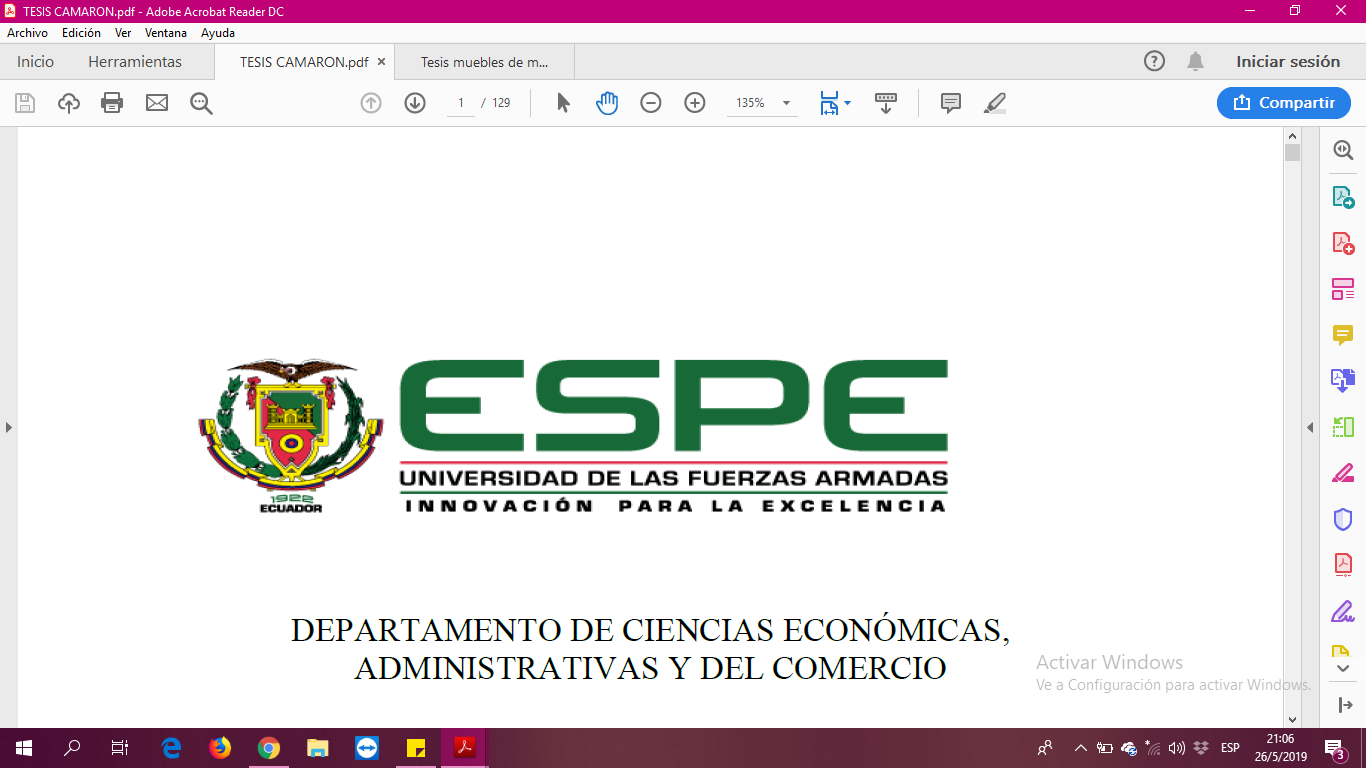 DEPARTAMENTO DE CIENCIAS ECONÓMICAS, ADMINISTRATIVAS Y DE COMERCIO
PARA LA  OBTENCIÓN DEL TITULO DE INGENIERÍA EN COMERCIO EXTERIOR Y NEGOCIACIÓN INTERNACIONAL
TEMA: “ANÁLISIS DE LA INCIDENCIA DEL ACUERDO MULTIPARTES ECUADOR- UNIÓN EUROPEA PARA LA EXPORTACIÓN DE FRUTAS DESHIDRATADAS, PERÍODO 2012- 2018”.
TUTOR: MBA. FRANCO MACHADO
SANGOLQUÍ, JUNIO 2019
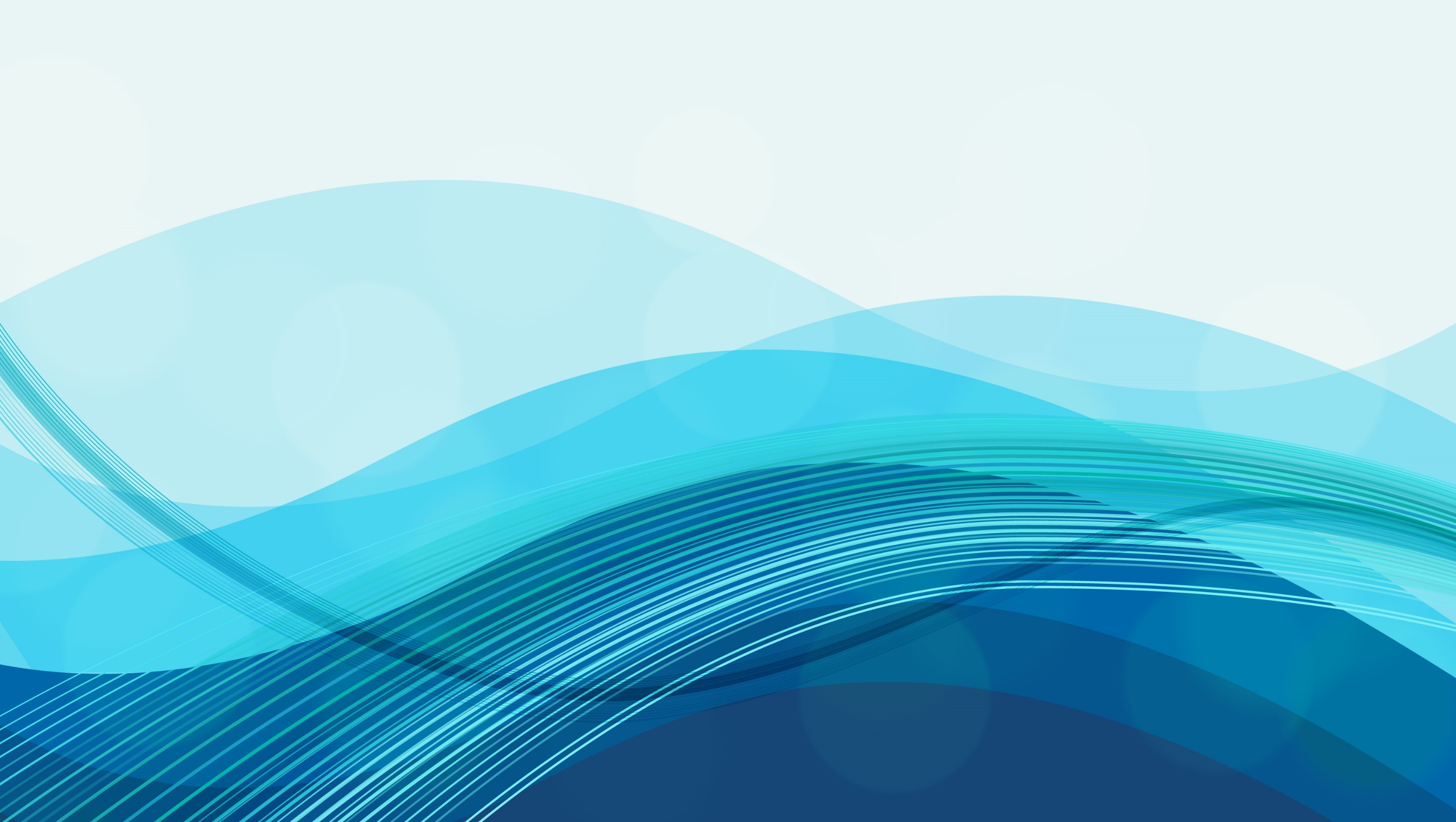 OBJETIVO GENERAL
OBJETIVOS ESPECÍFICOS
Comportamiento económico, legal y la participación de las frutas deshidratadas en las exportaciones
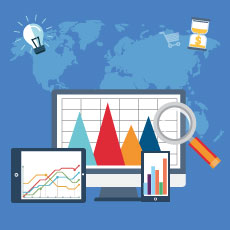 Evaluar el Acuerdo Comercial entre el Ecuador y la Unión Europea
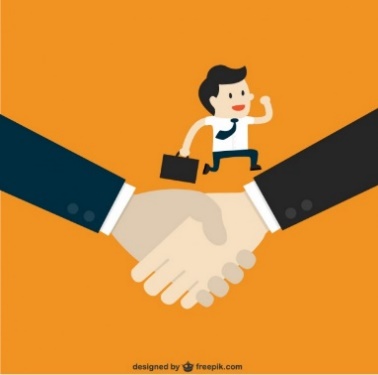 Analizar la incidencia del Acuerdo Multipartes Ecuador-Unión Europea en las exportaciones de frutas deshidratadas durante el periodo 2012-2018
Determinar las oportunidades y los requisitos para ingresar al mercado de la Unión Europea
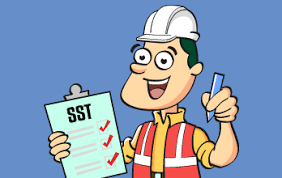 Desarrollar una auditoria de exportación
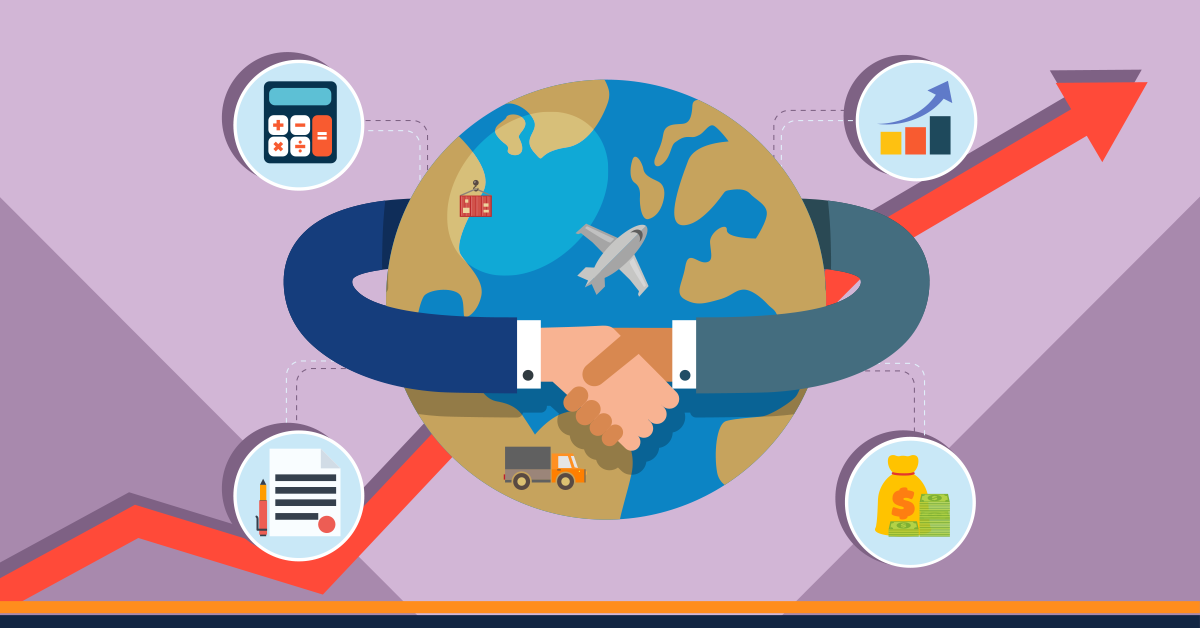 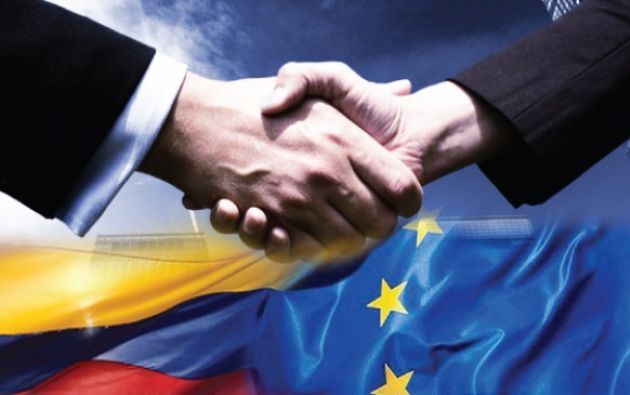 Establecer el mercado potencial dentro de la Unión Europea y estrategias
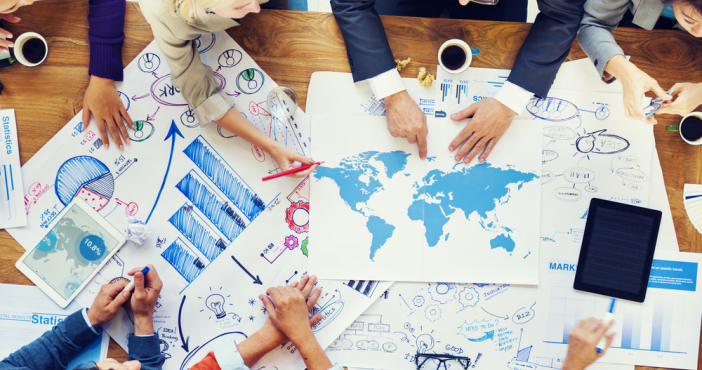 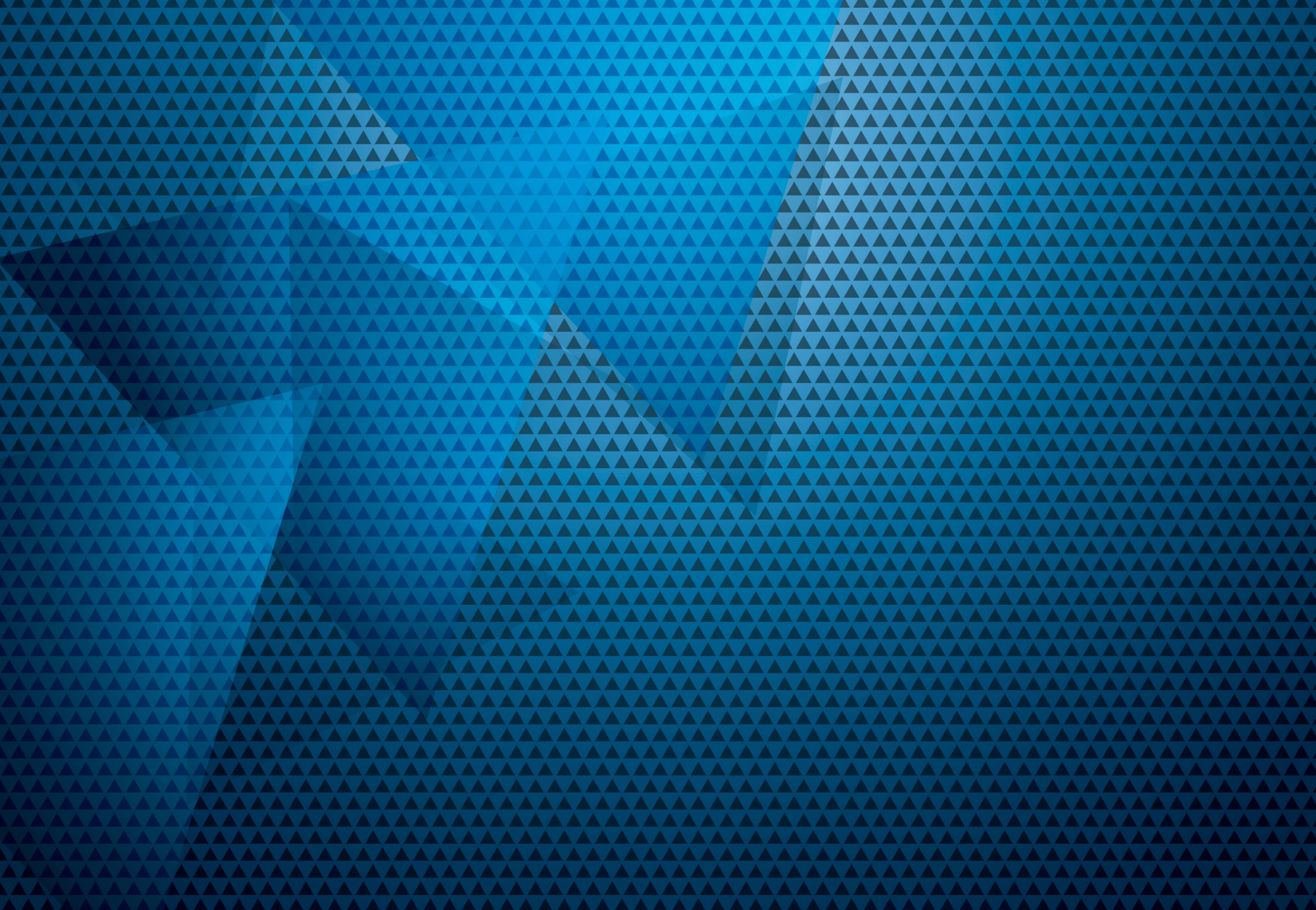 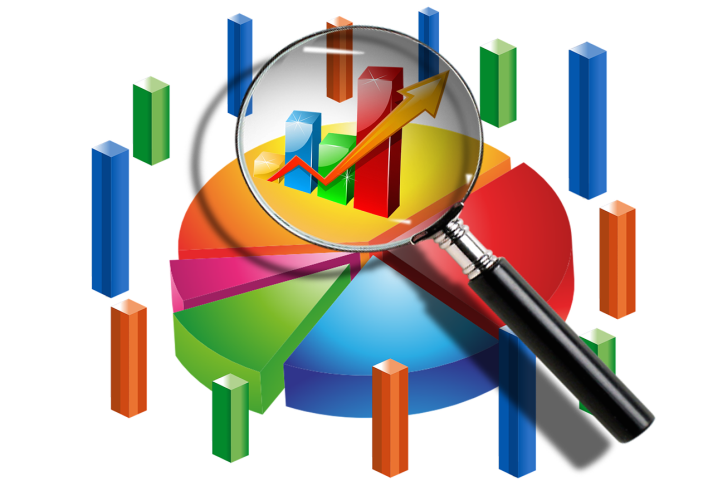 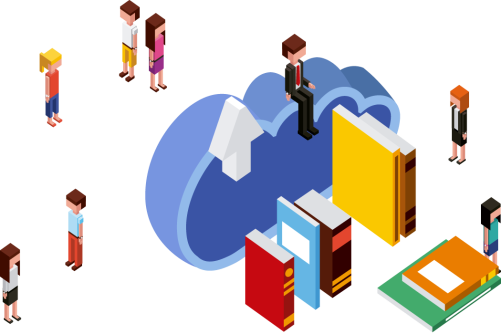 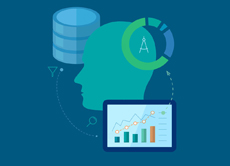 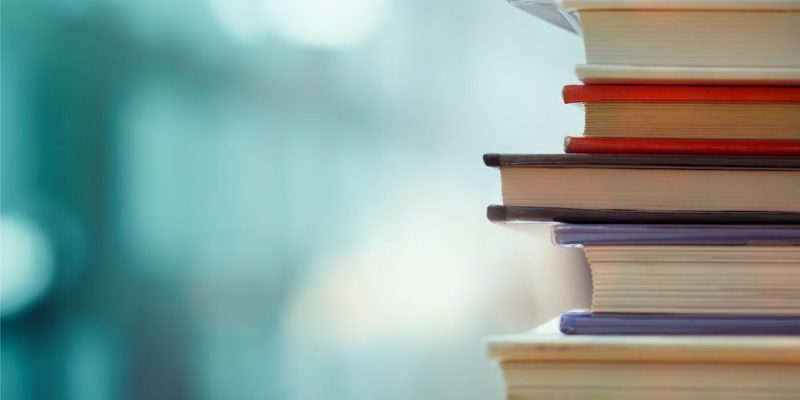 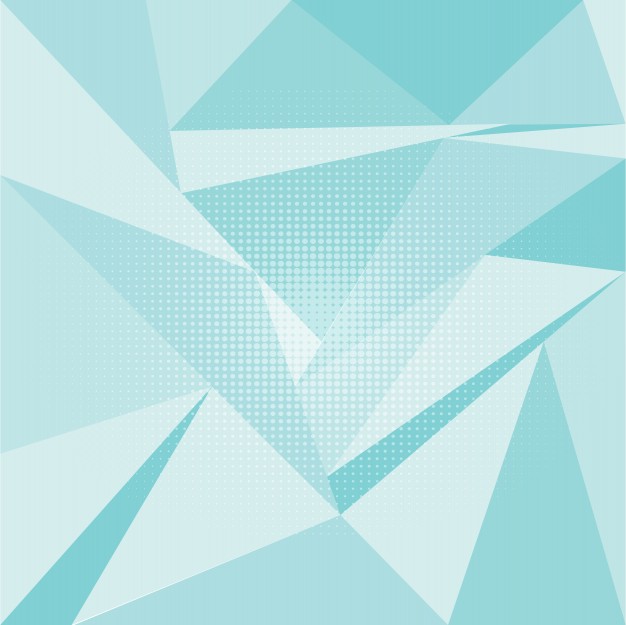 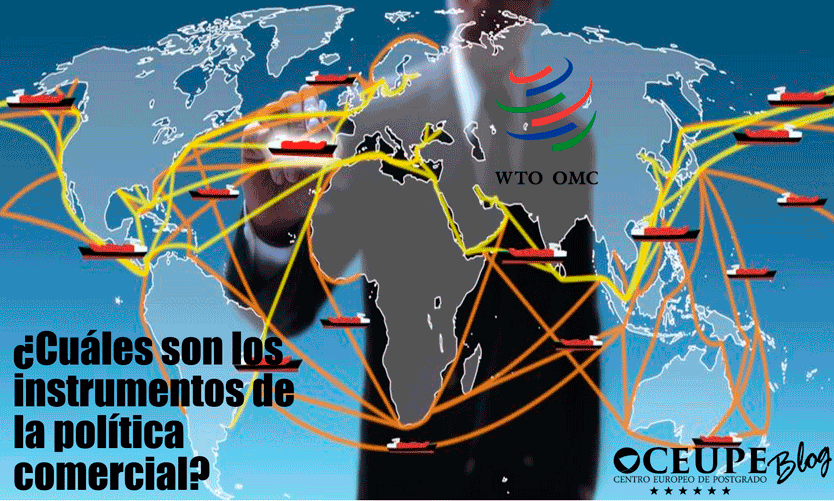 157 PAÍSES SISTEMA ARMONIZADO
Protocolo de Kyoto
Política hasta el 2020
RONDAS DE NEGOCIACIÓN
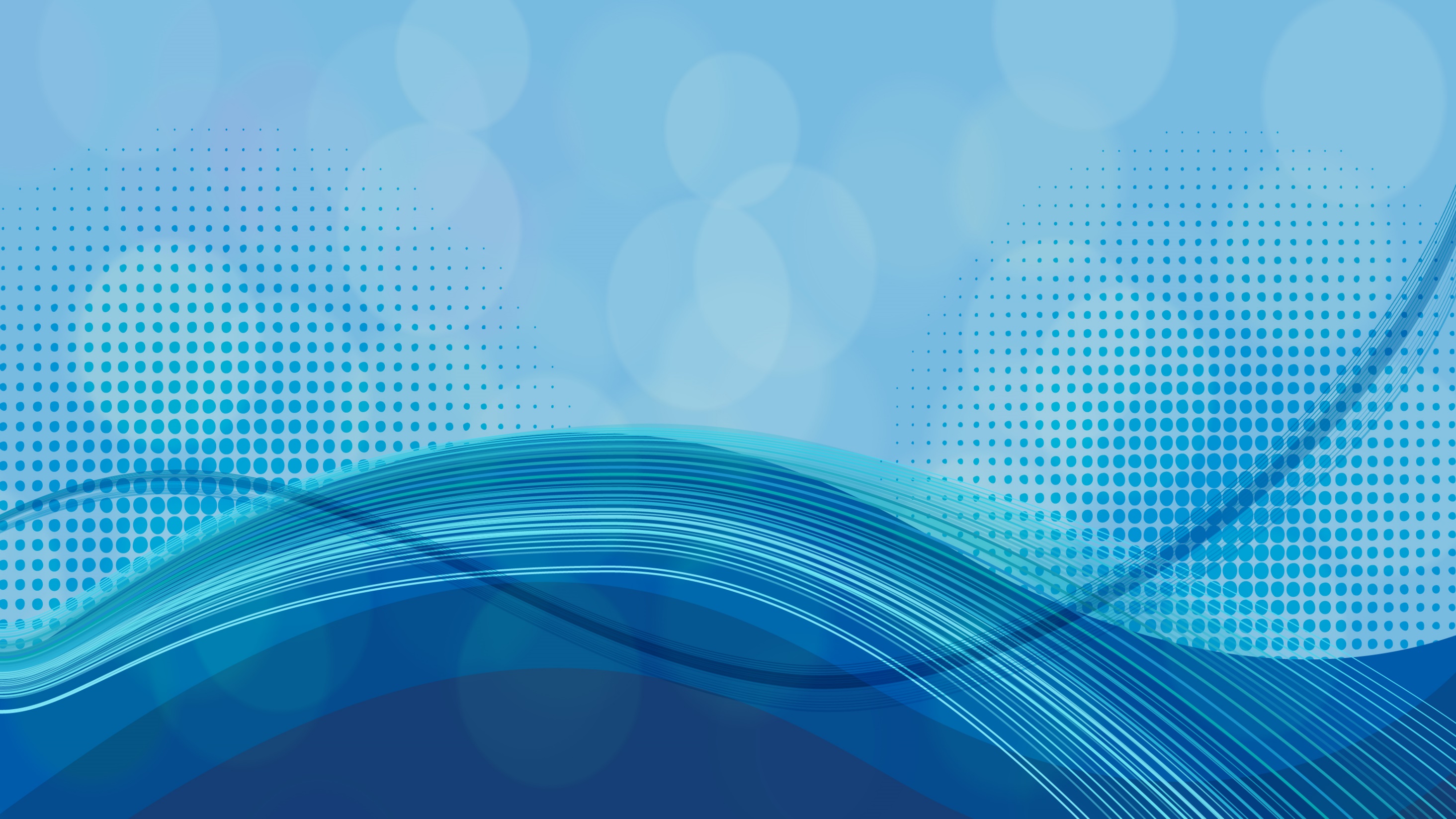 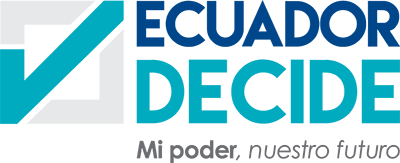 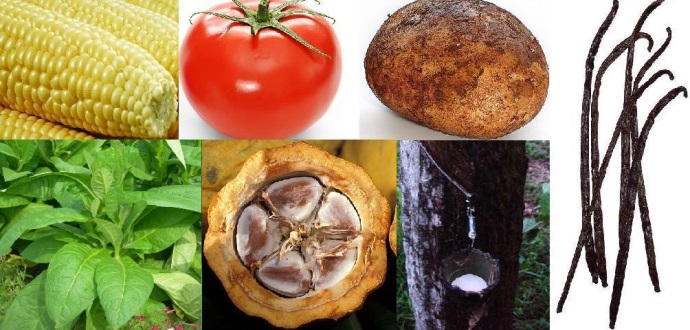 Vigencia
01-01-2017
BIODIVERSIDAD
PROPIEDAD INTELECTUAL
1,5 MILLONES
2 MILLONES
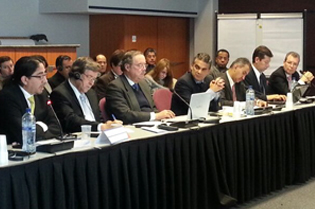 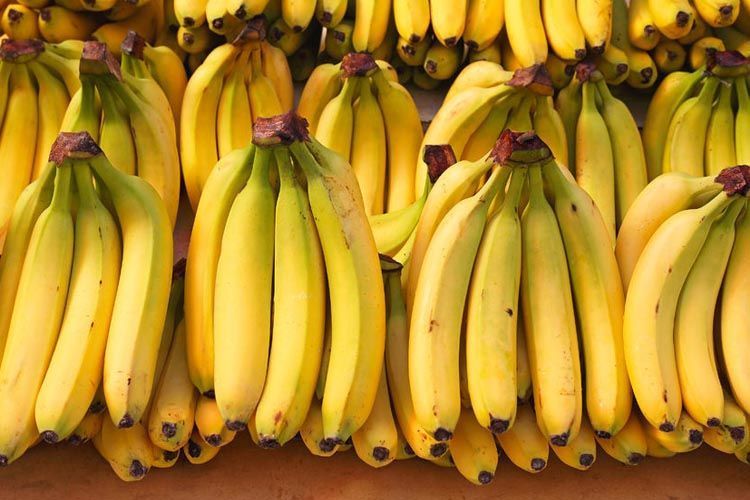 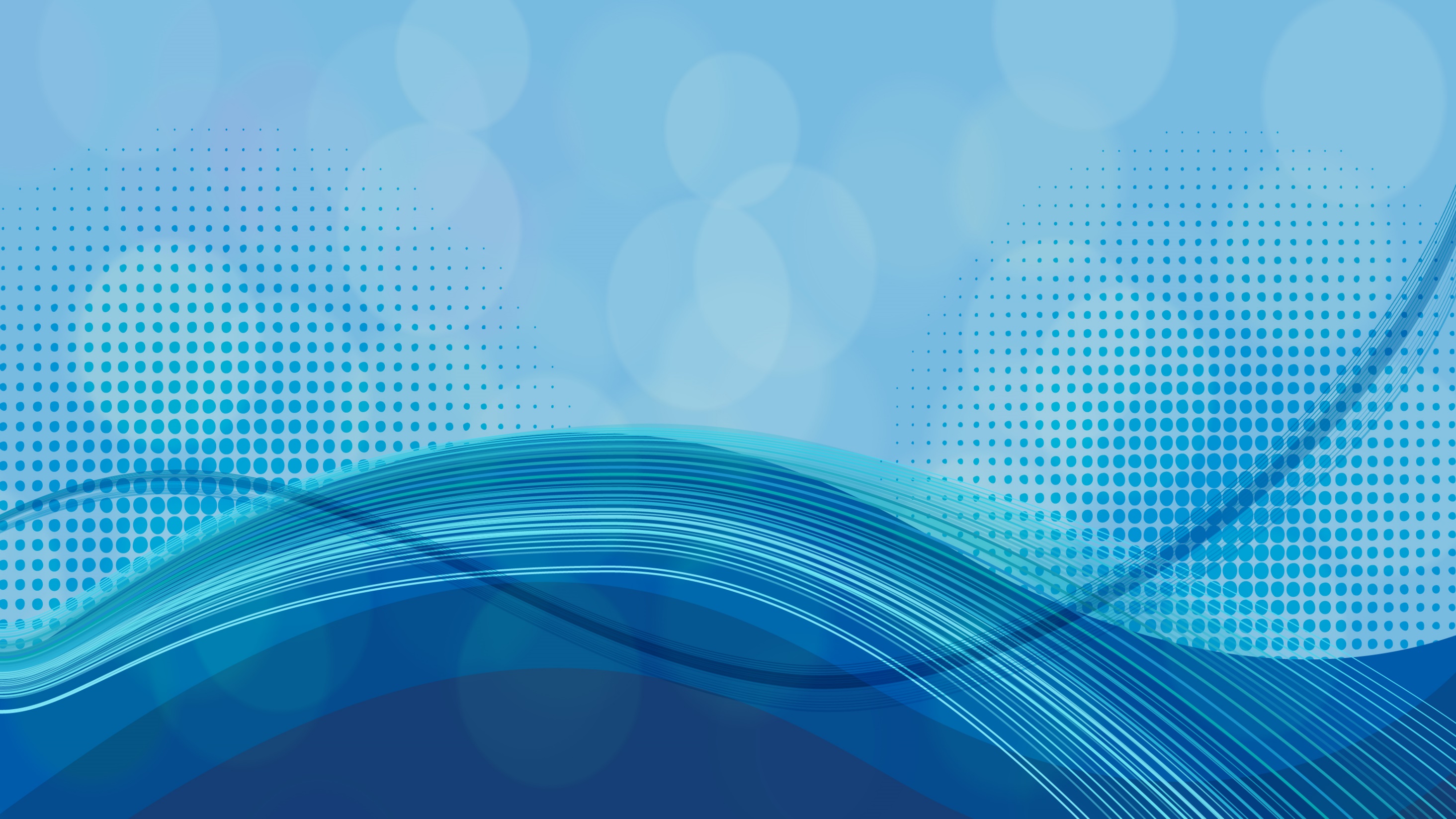 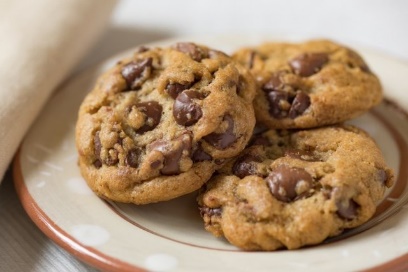 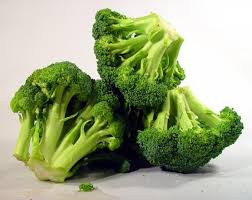 UE en 1971
Ingresarán bajo el SGP+, asegura la desgravación del 100% de aranceles
ACP 100 EUROS
1993
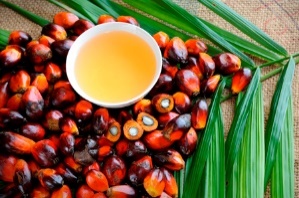 Para el banano se reducirá el arancel de 104 a 75 euros por tonelada métrica (TM) desde el 2017 hasta el 2019
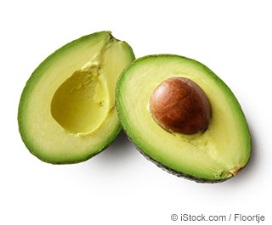 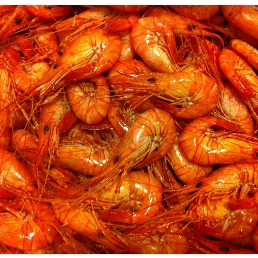 Beneficia a 400 subpartidas con un monto de comercialización de 2100 millones de dólares
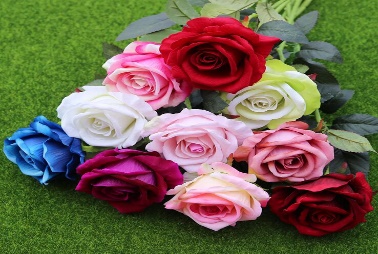 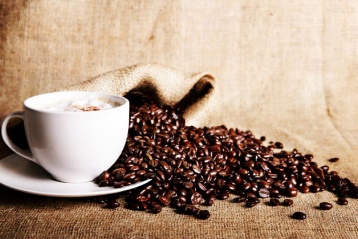 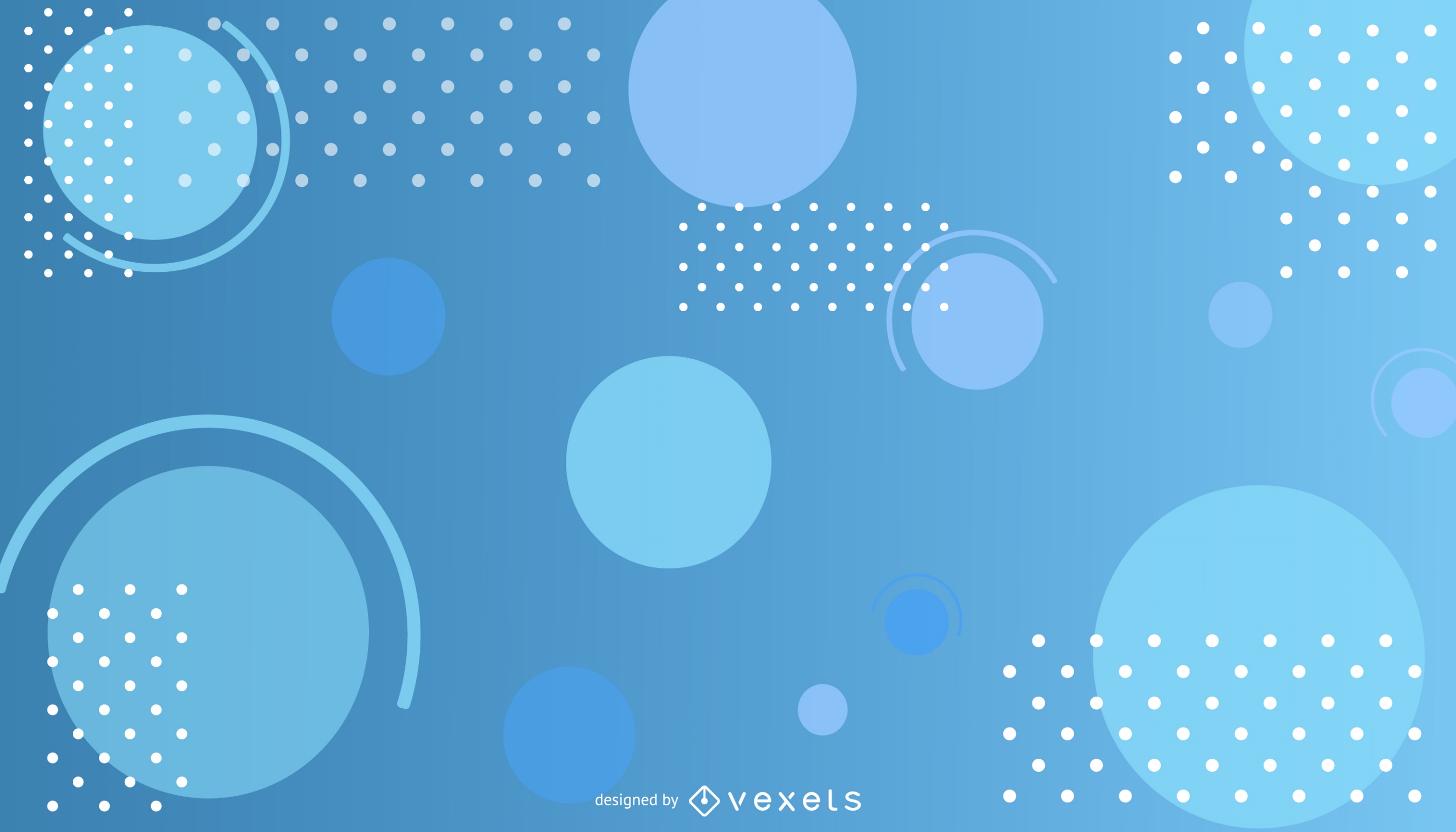 Diferenciación por producto acorde a preferencia arancelaria
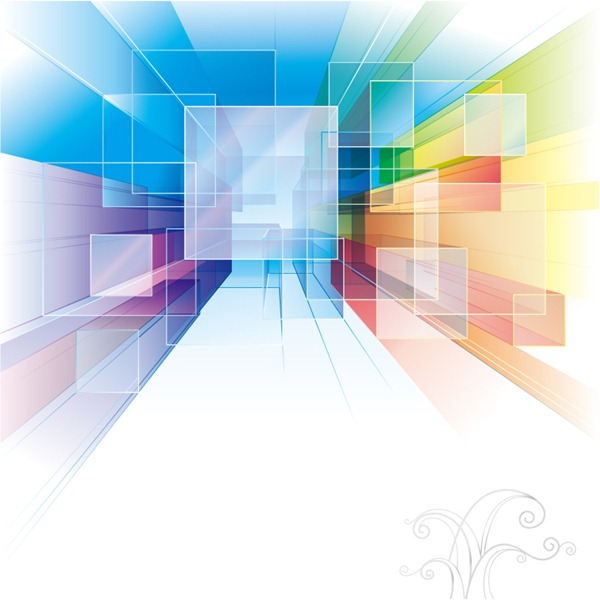 FRUTAS DESHIDRATADAS
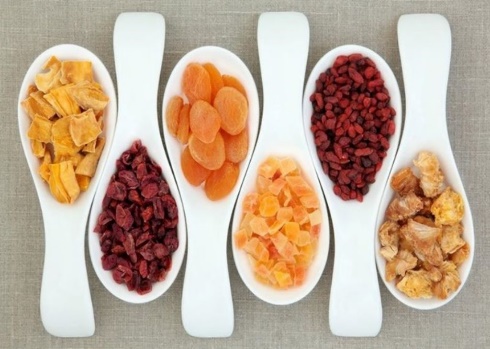 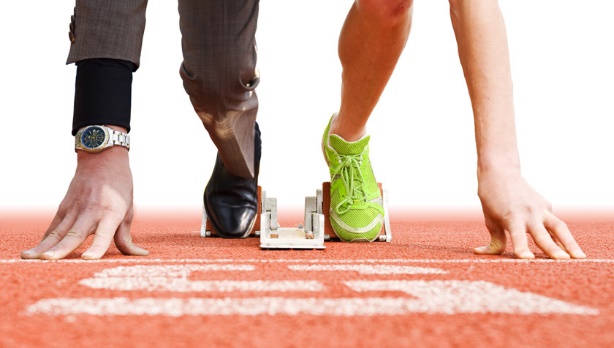 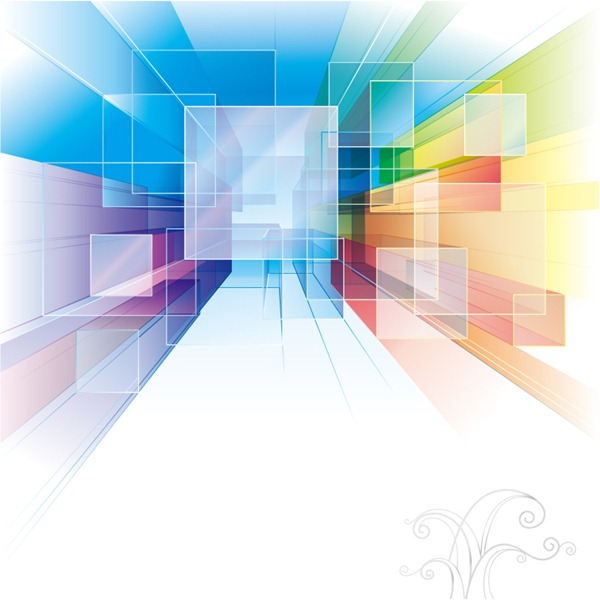 Frutas Producidas en el Ecuador
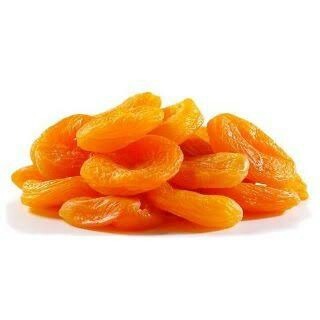 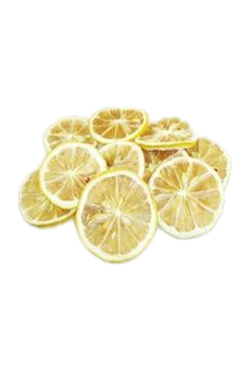 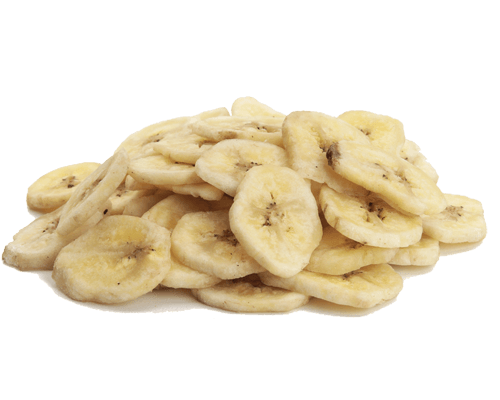 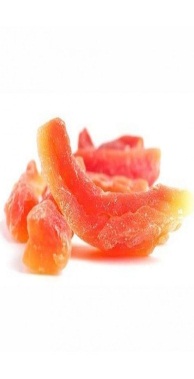 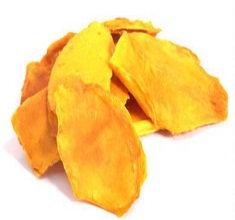 12% a 16%
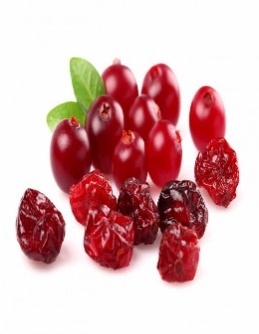 85%
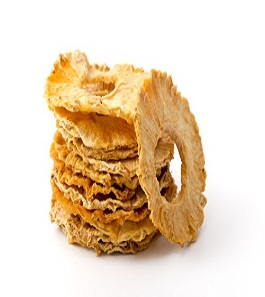 11%
85%
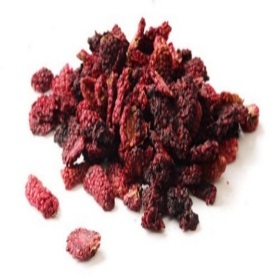 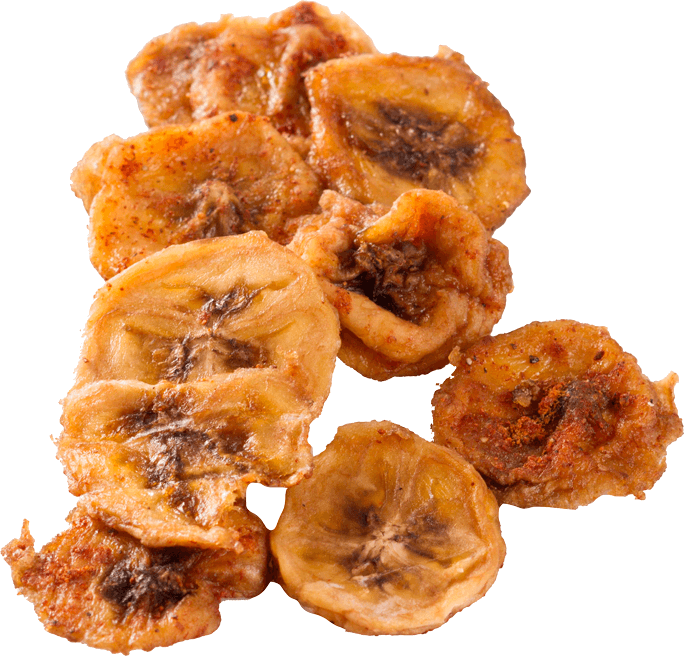 15%
80%
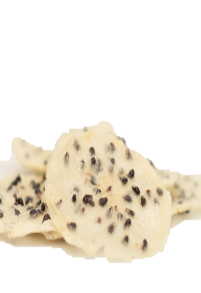 15%
83%
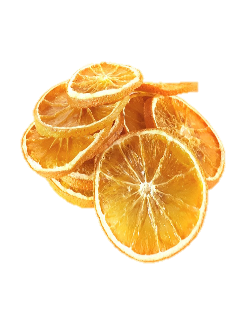 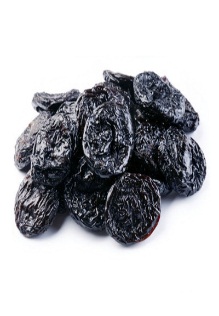 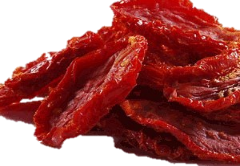 16%
89%
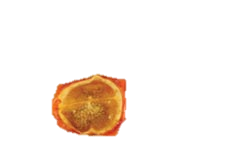 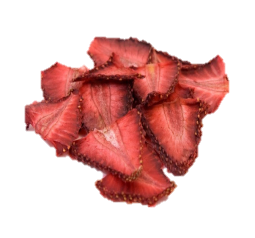 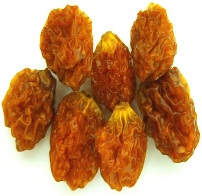 80%
12%
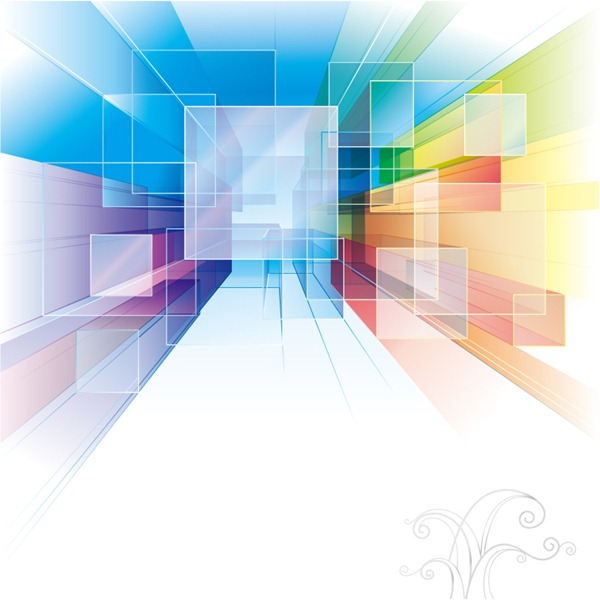 PROCESO
Opcional
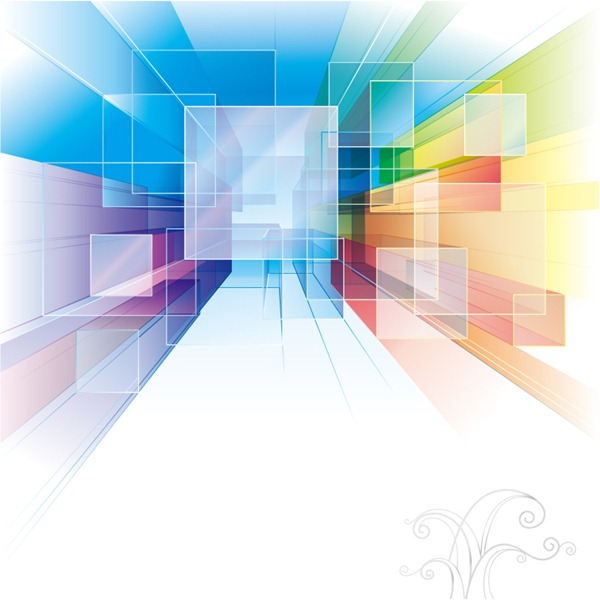 CASERO
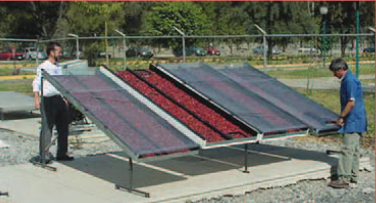 20kg por día por m3 y a máximo 60 oC de 1 a 3 días.
PEQUEÑA ESCALA
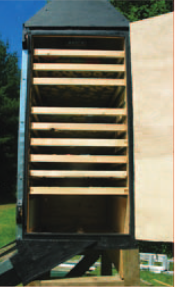 3kg por bandeja, se realiza al ambiente de 1 a 3 días.
MEDIANA O GRAN ESCALA
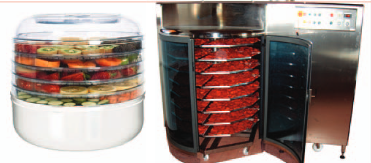 500 a 5000 kg por hora y máximo 60 oC .
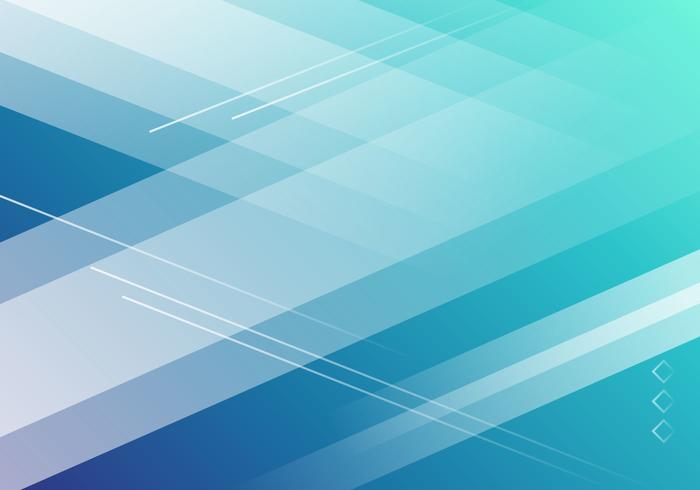 Frutas Frescas más producidas en el Ecuador
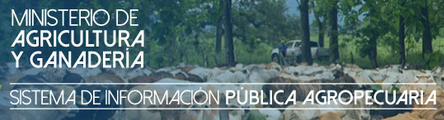 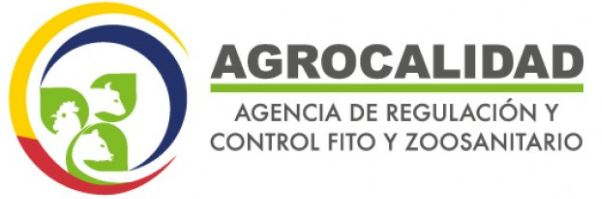 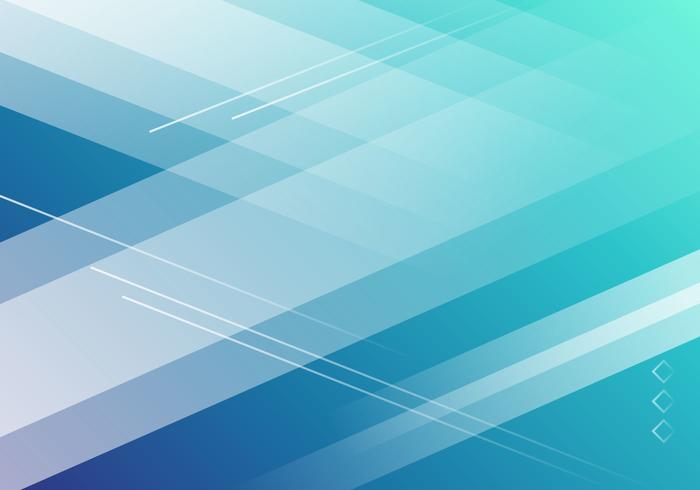 Niveles de producción por las empresas exportadoras ecuatorianas
Frutas más exportadas por el Ecuador
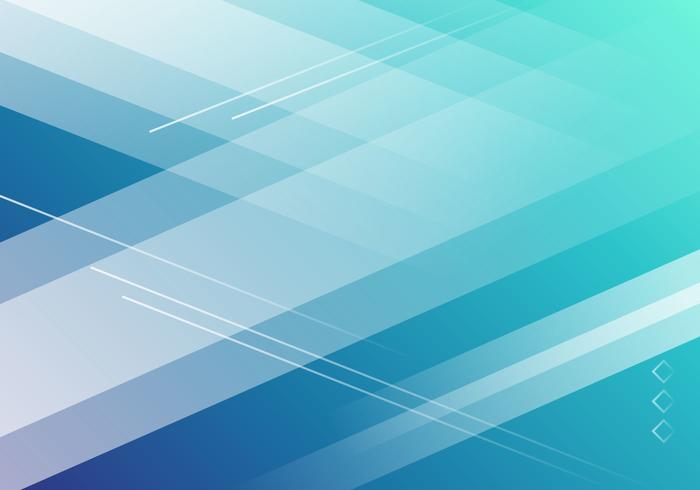 +
=
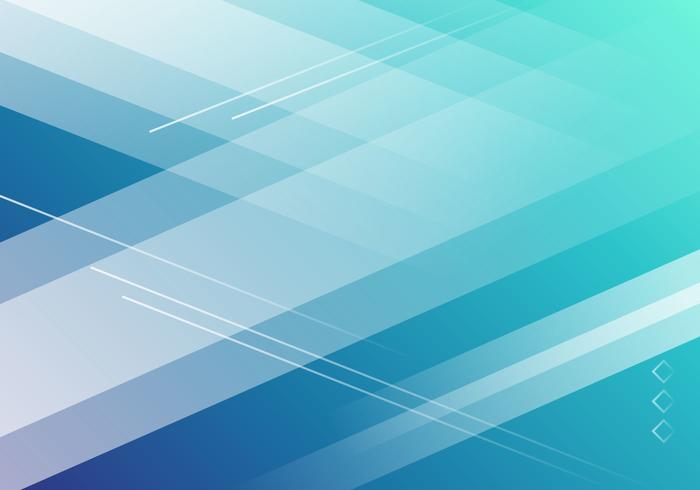 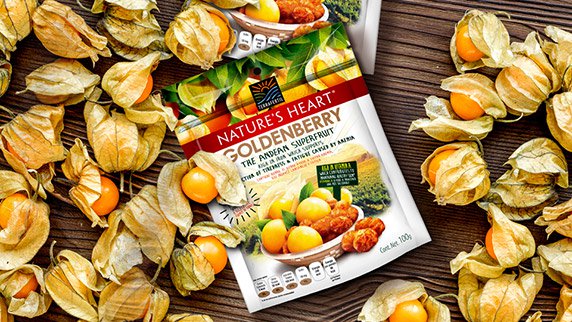 12 empresas exportadoras no cuentan con Notificación Sanitaria
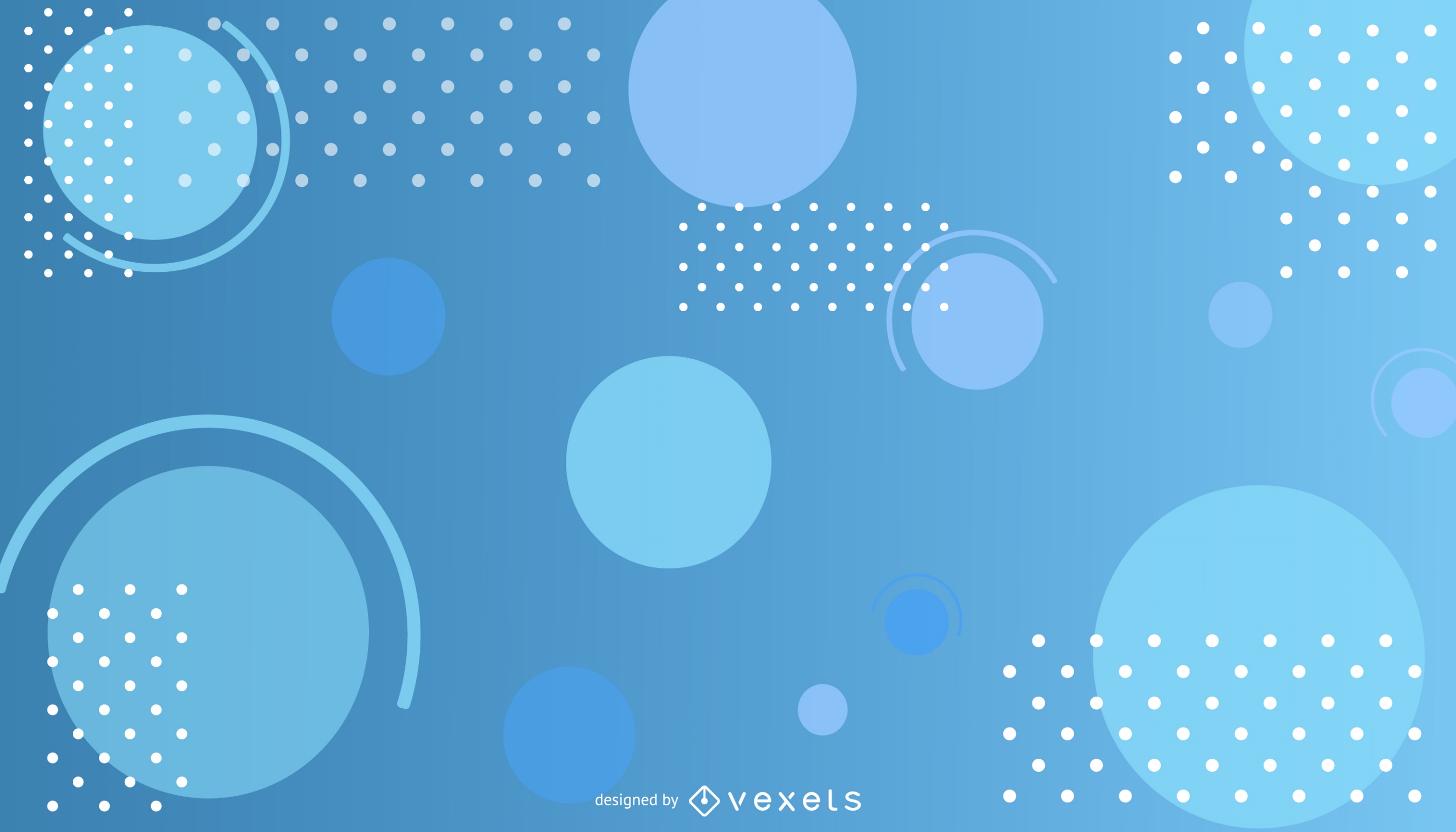 Tiempo vs Frecuencia de las empresas exportadoras
2 empresas
1 empresa
Canal Directo
5 empresas
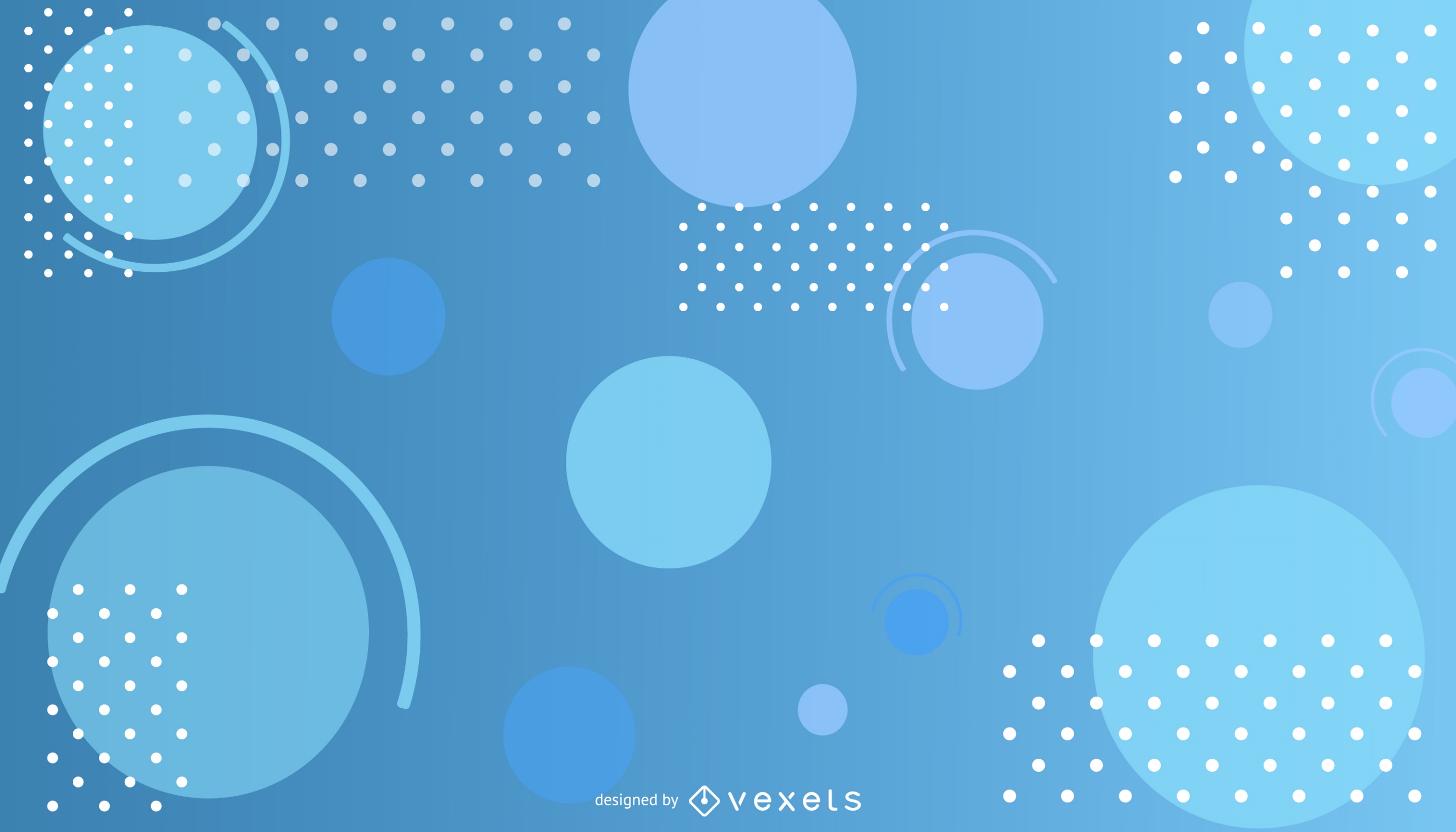 Principales Destinos de las Frutas Deshidratadas
Principales destinos de exportación de frutas deshidratadas Ecuatorianas
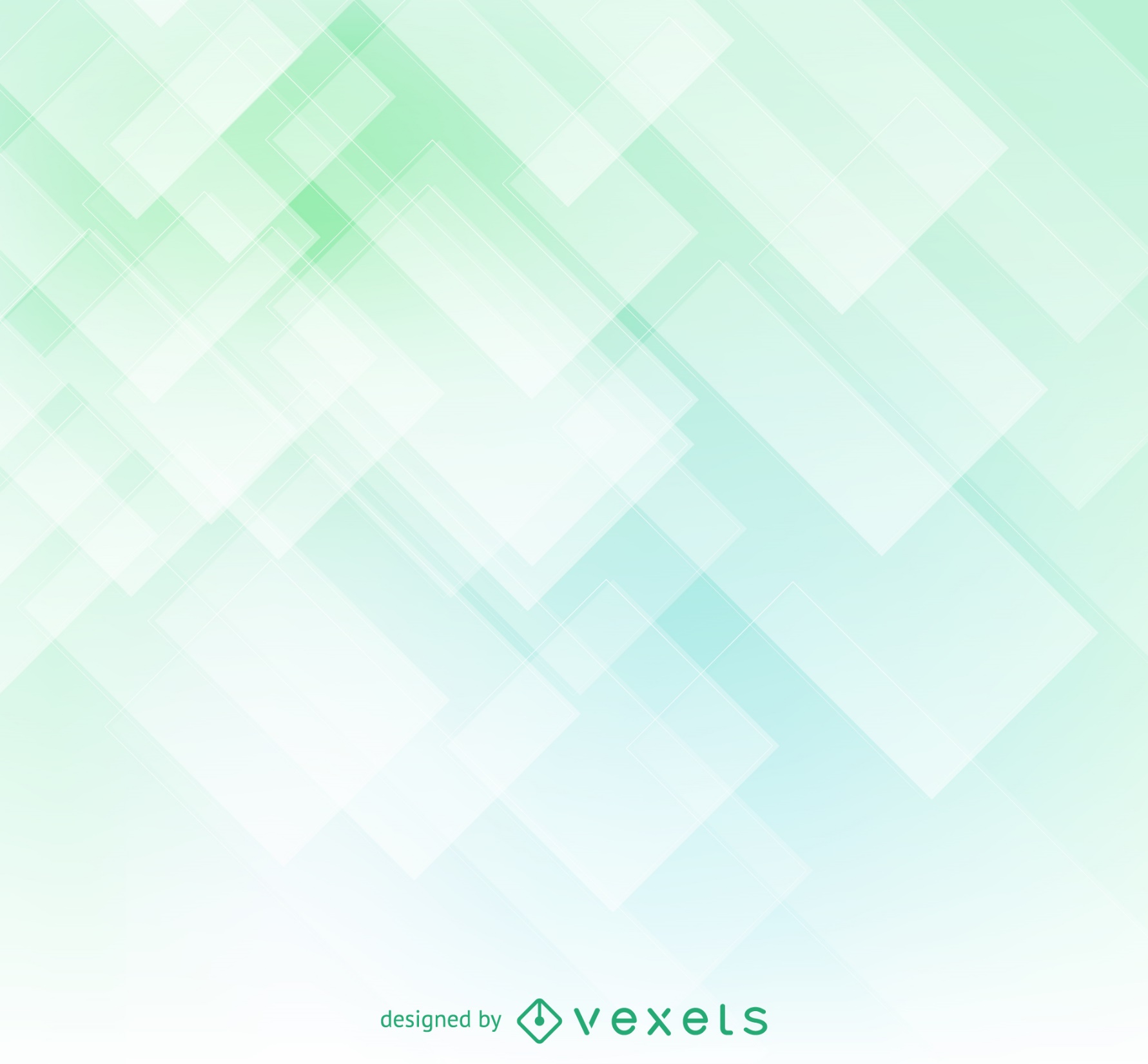 Logística Internacional de Frutas Deshidrata en Ecuador
80.23%
16.87%
2.89%
Guayaquil
Tulcán.
Guayaquil y Quito
Termino de Negociación
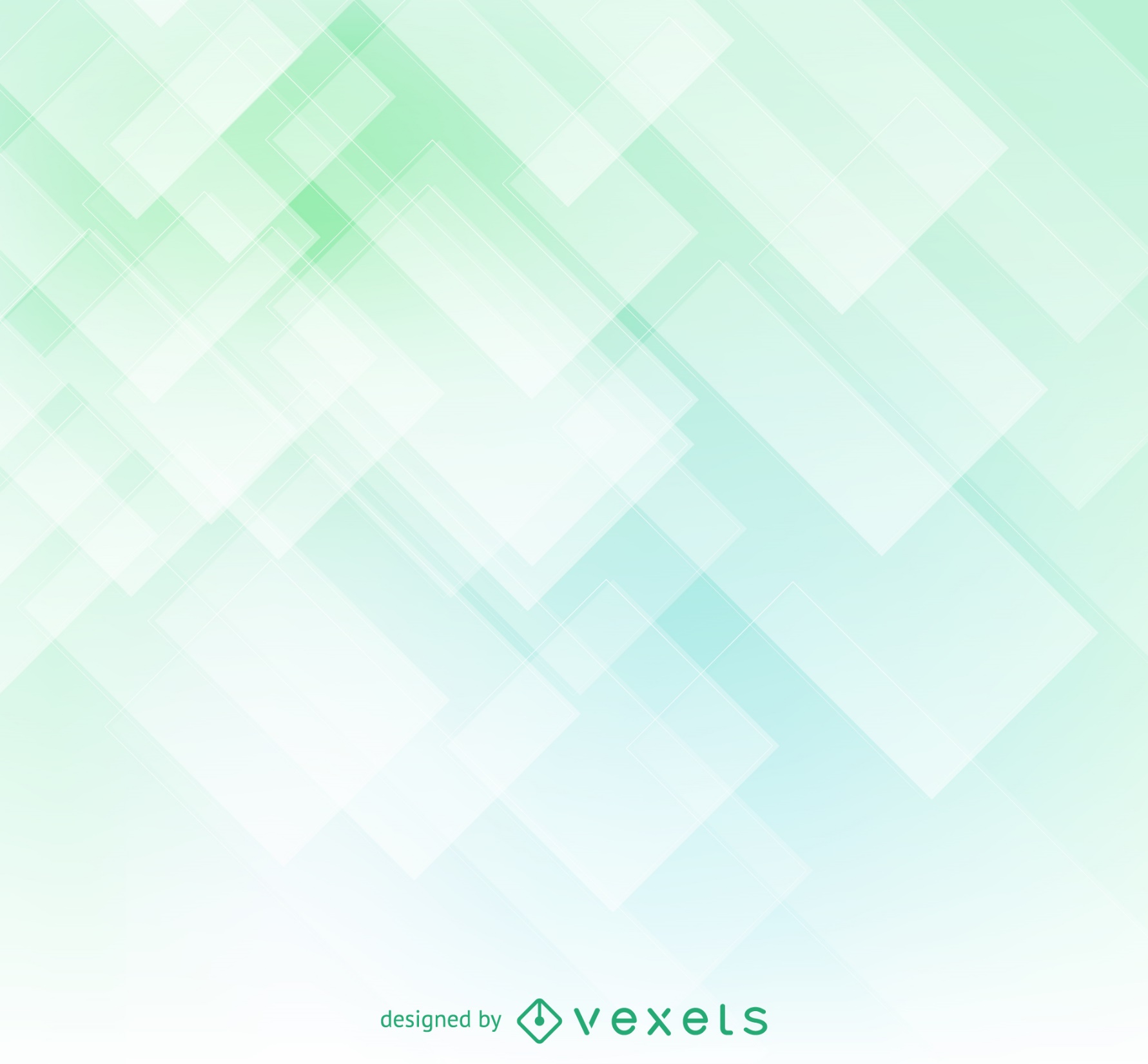 Precios de comercialización de las frutas deshidratadas
Margen: 35%
Margen: 30%
Margen: 50%
CBI. Ministry of Foreign Affairs
ANÁLISIS DEL MERCADO
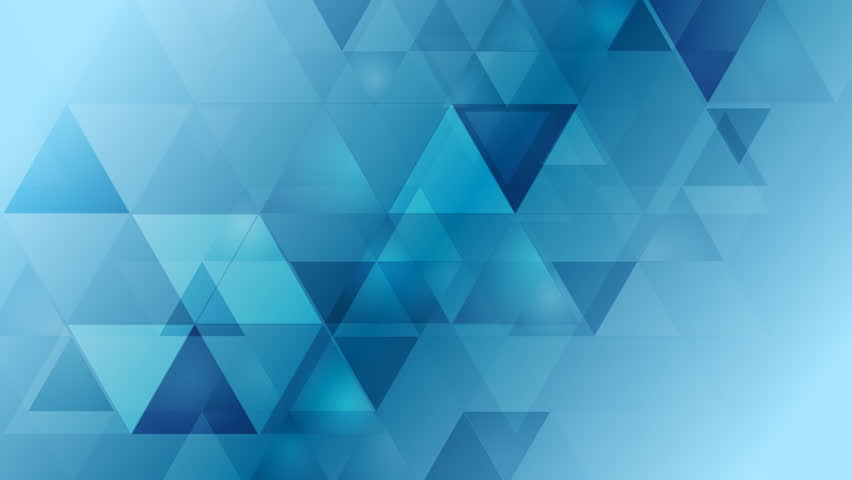 Alemania, Reino Unido y Francia
Demandan productos orgánicos como naturales
Evitar el desperdicio de frutas
66%
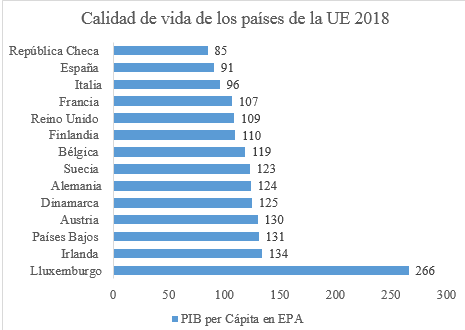 Deportistas, empresarios, universitarios, personas con ingresos medios y altos
Influencia de los millenials
Envases de 150 a 250 gr
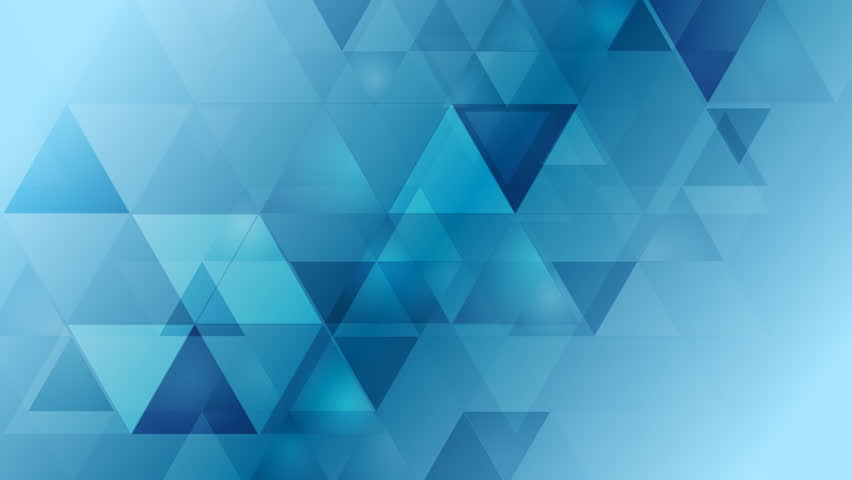 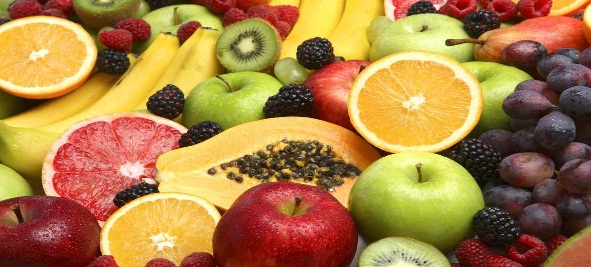 Frutas frescas
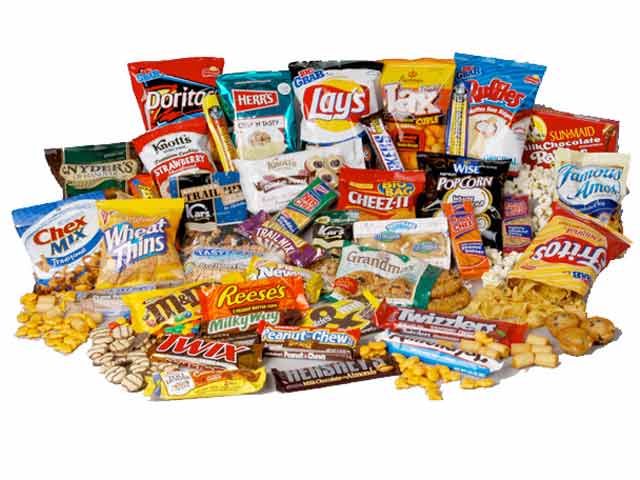 Chifles, snacks  a base de camote, yucas, galletas dulces o saladas
Amenazados por constante innovación en la búsqueda de productos saludables
Barras de frutas deshidratadas, barras energéticas
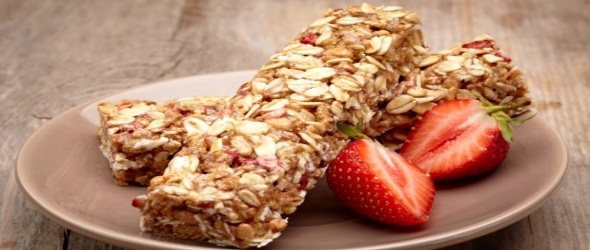 Granola, cereales, dulces con sabor a frutas y vegetales
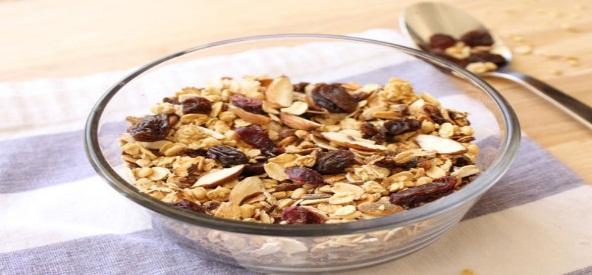 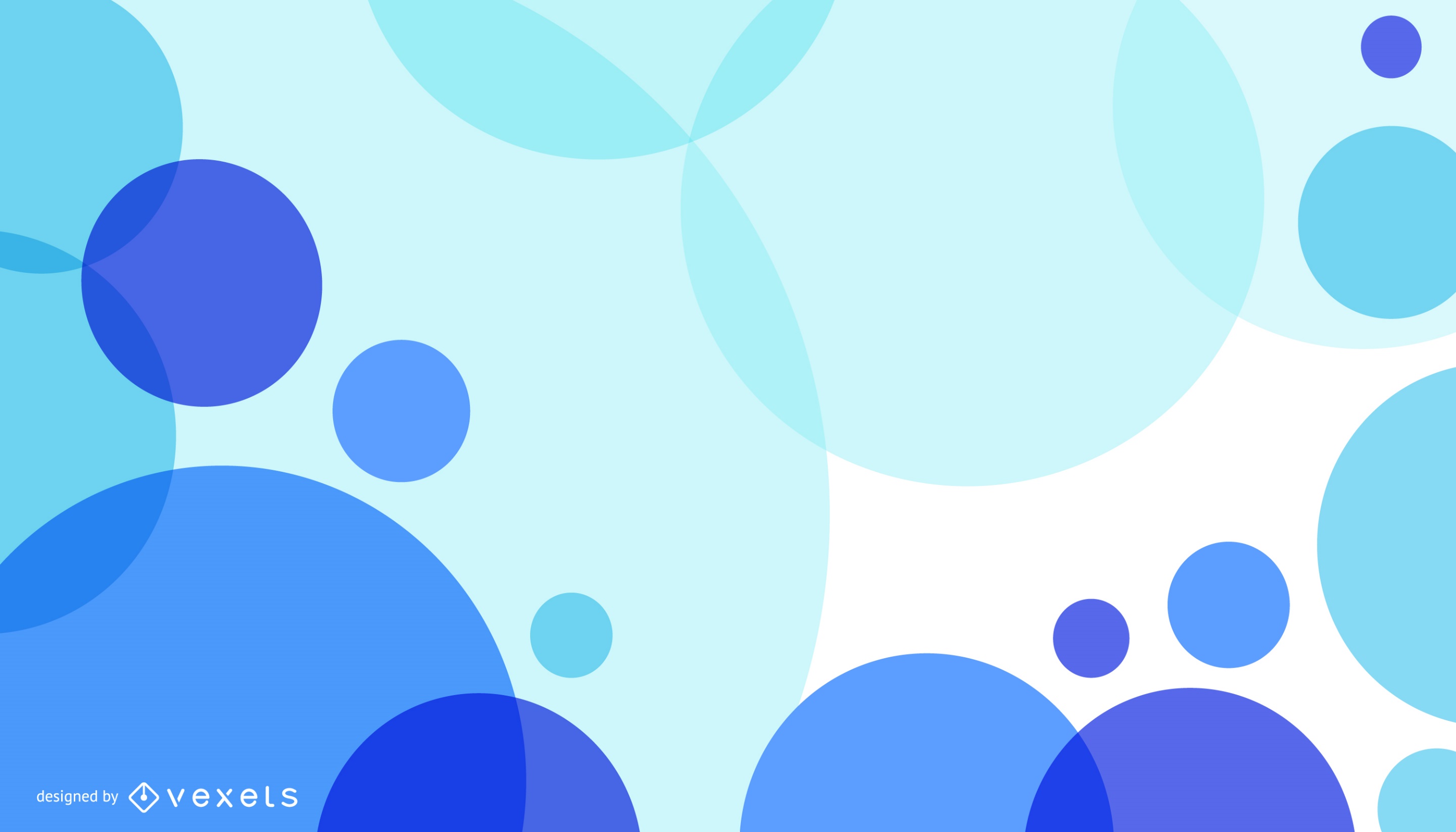 Exportaciones Mundiales de Frutas Deshidratadas
Importaciones de la Unión Europea de Frutas Deshidratadas
ETIQUETADO
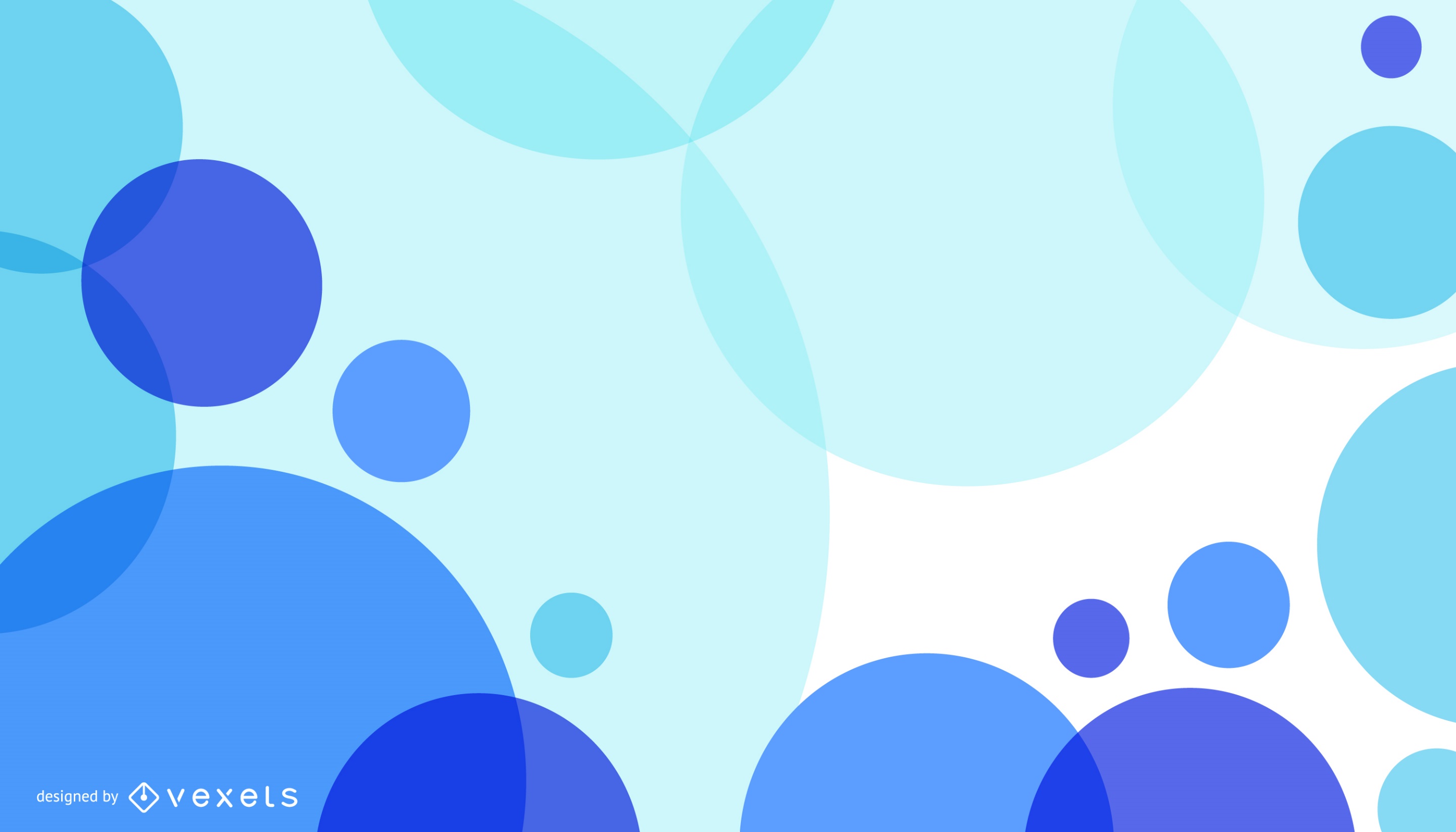 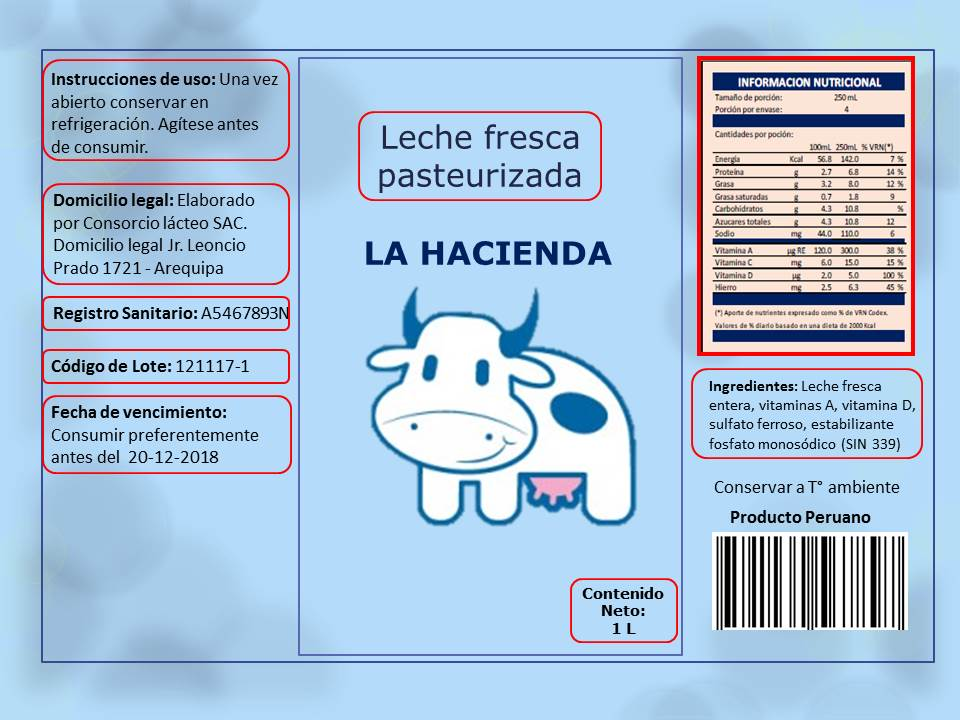 Frutas Deshidratadas
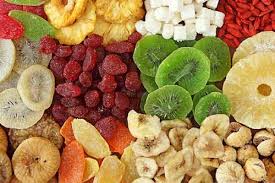 DESHIFRUT
Producto Ecuatoriano
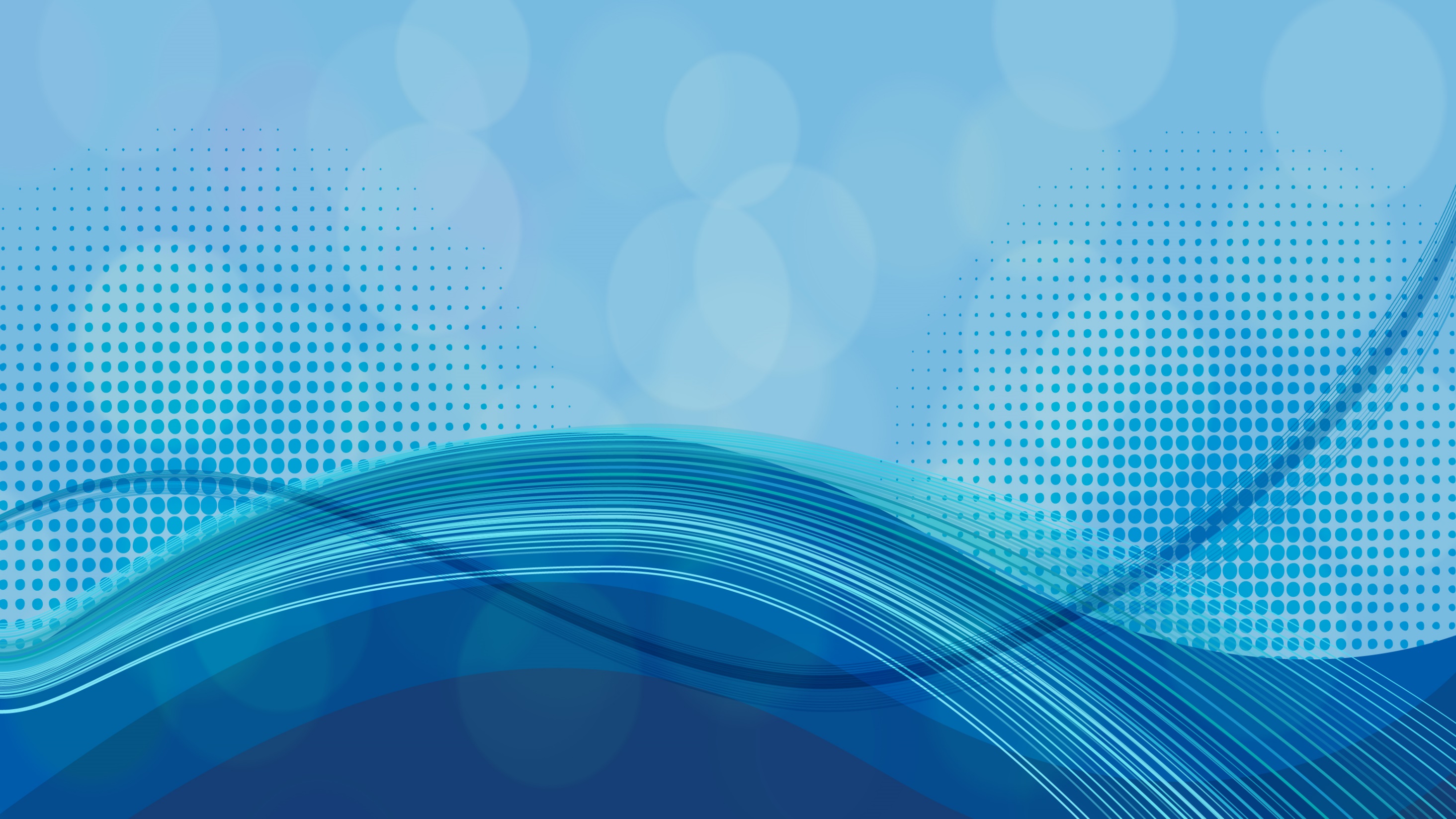 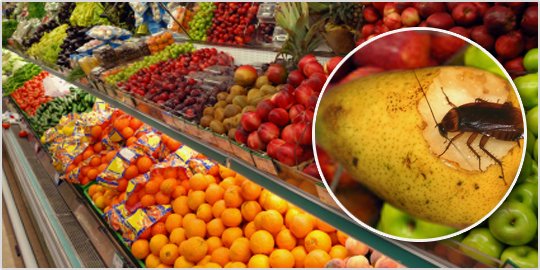 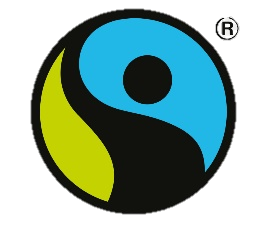 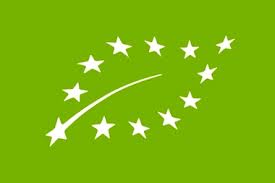 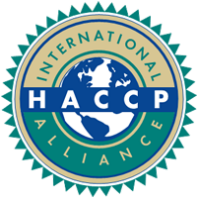 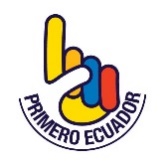 Alertas de Seguridad de Alimentos (RASFF)
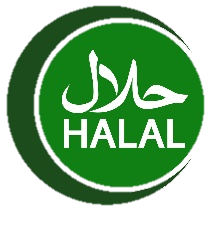 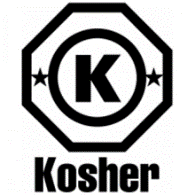 Comisión Económica para Europa de las Naciones Unidas (CEPE)
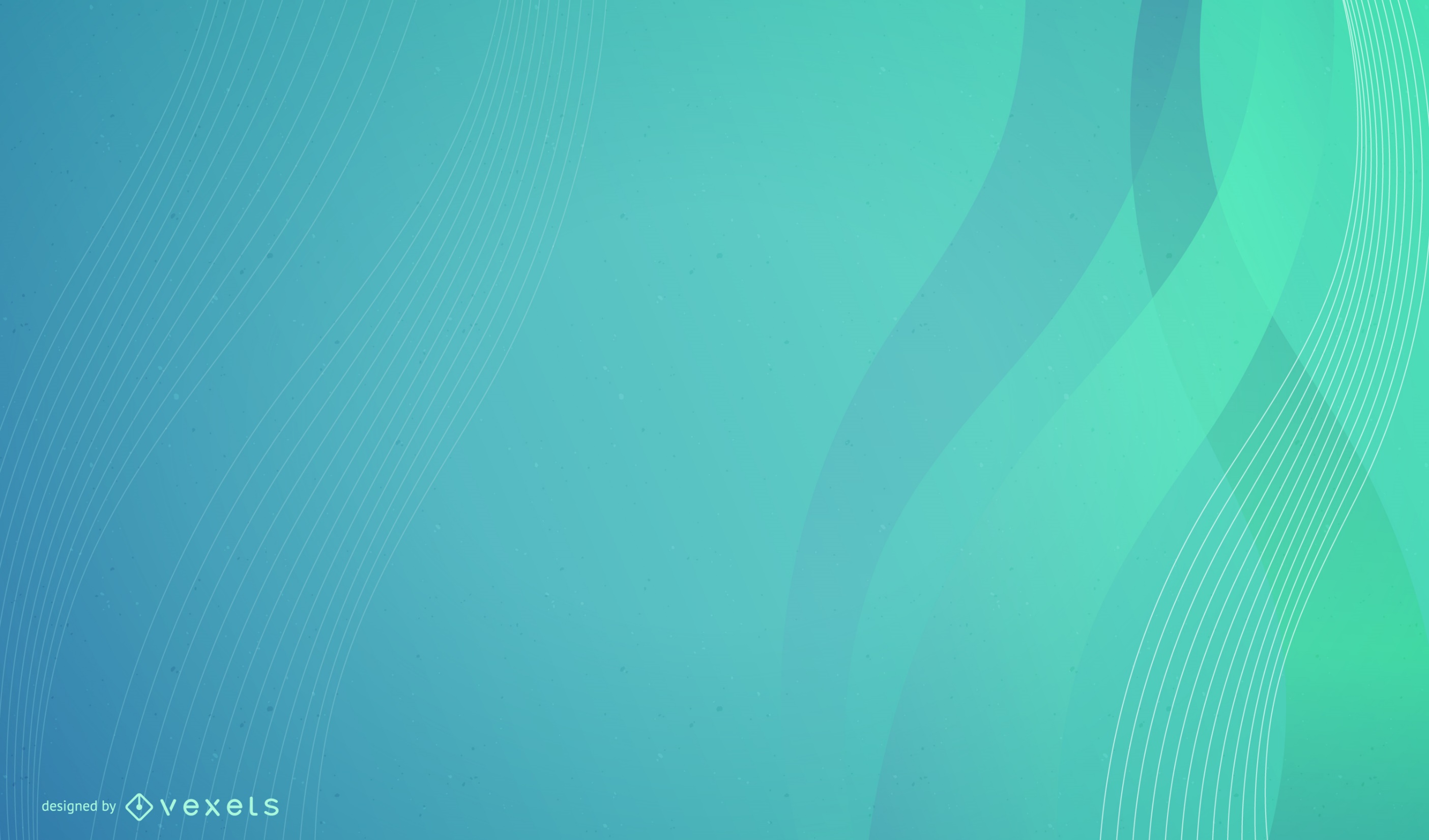 Análisis del mercado potencial
72% considera que la calidad del productos es mejor cuando es natural
EEUU y La UE,  ha tenido un crecimiento de 47,7% desde el 2012 al 2016 en el consumo de productos orgánicos
Países consumidores de productos orgánicos 2016
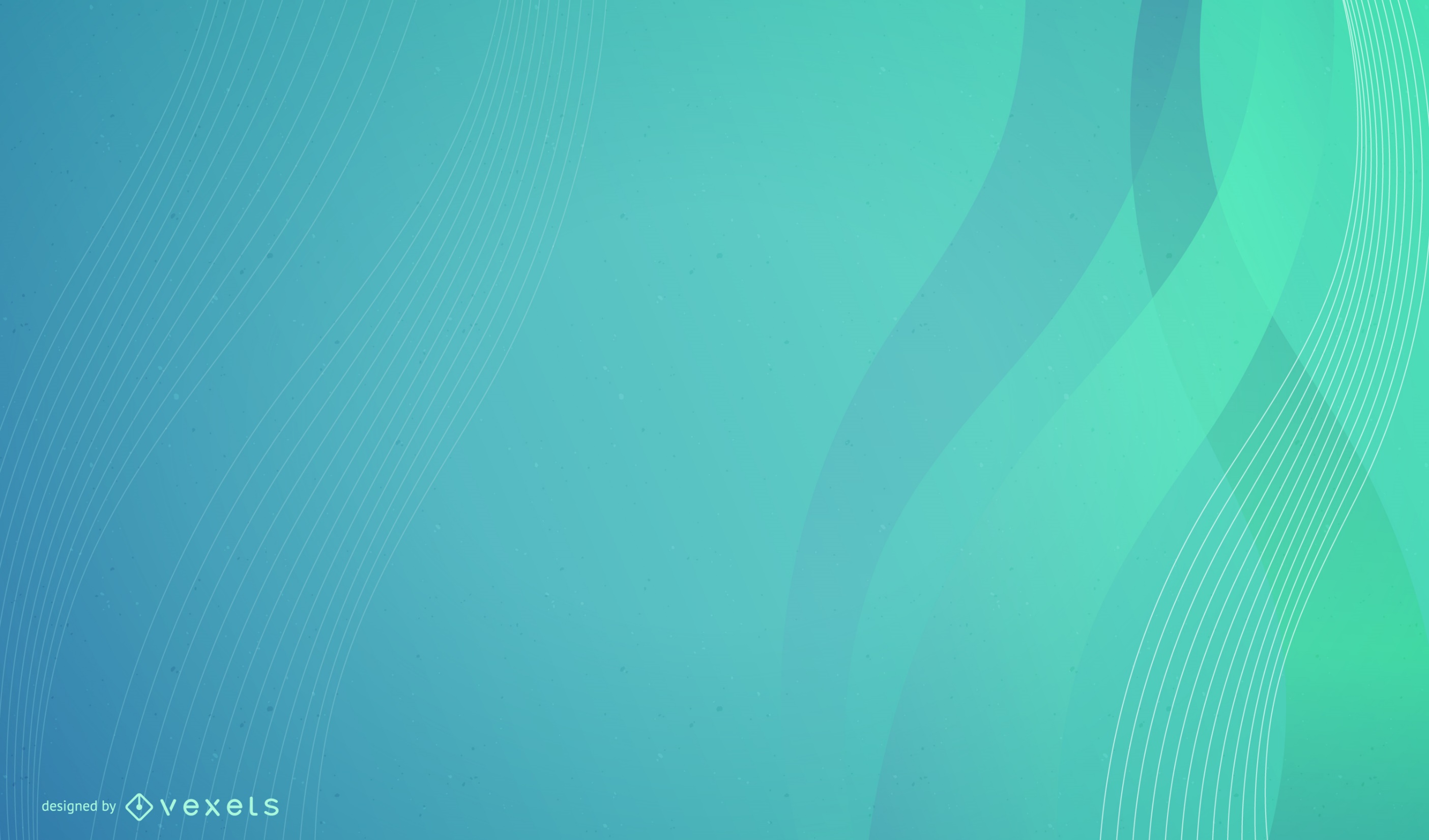 Generación de puestos de trabajo
600.000 ecuatorianos
Alemania
PYMES: 60% de los envíos
10% =>Se dirigen a 20 destinos 22%
Francia
Acceder a mercados perdidos
Reino Unido
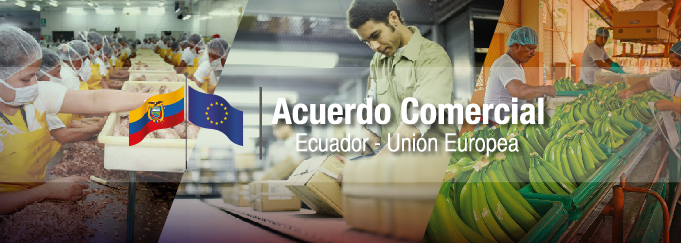 90% =>Se dirigen a 8 destinos 78%
Italia
Economía popular y solidaria
España
Polonia
516,195,432 millones habitantes
Rumania
2017 => 13%
3,173 millones
Países Bajos
2018 => 16%
589 millones
Incursión en nuevos nichos
Productos orgánicos
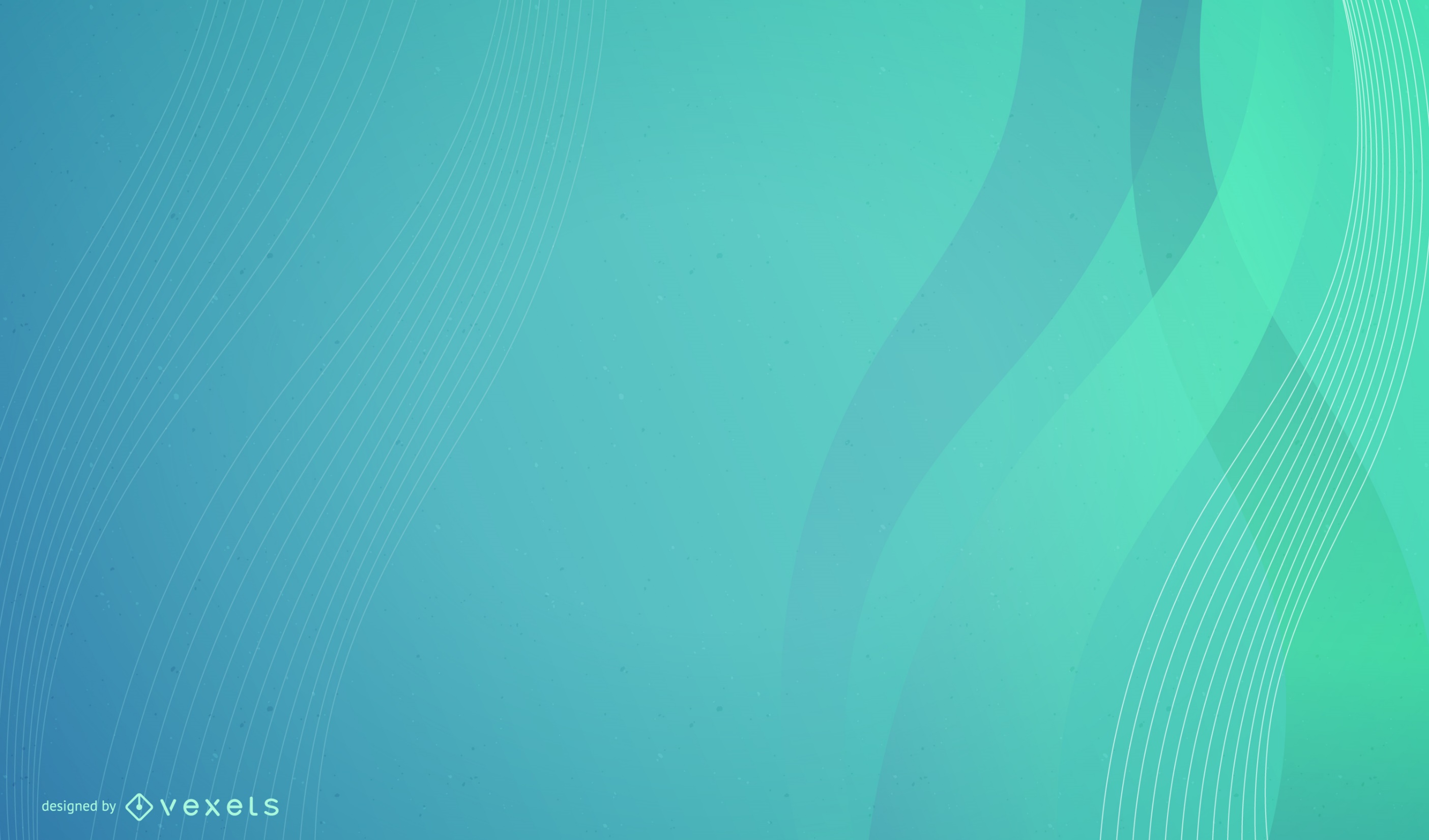 Poder Adquisitivo
Calidad
Responsabilidad Social
31% de las importaciones mundiales
35% agrícolas a nivel mundial
99,7% y 100%
22000 plazas de trabajo
Innovadoras, observadoras 
y exigentes
Procesos de producción
Calidad
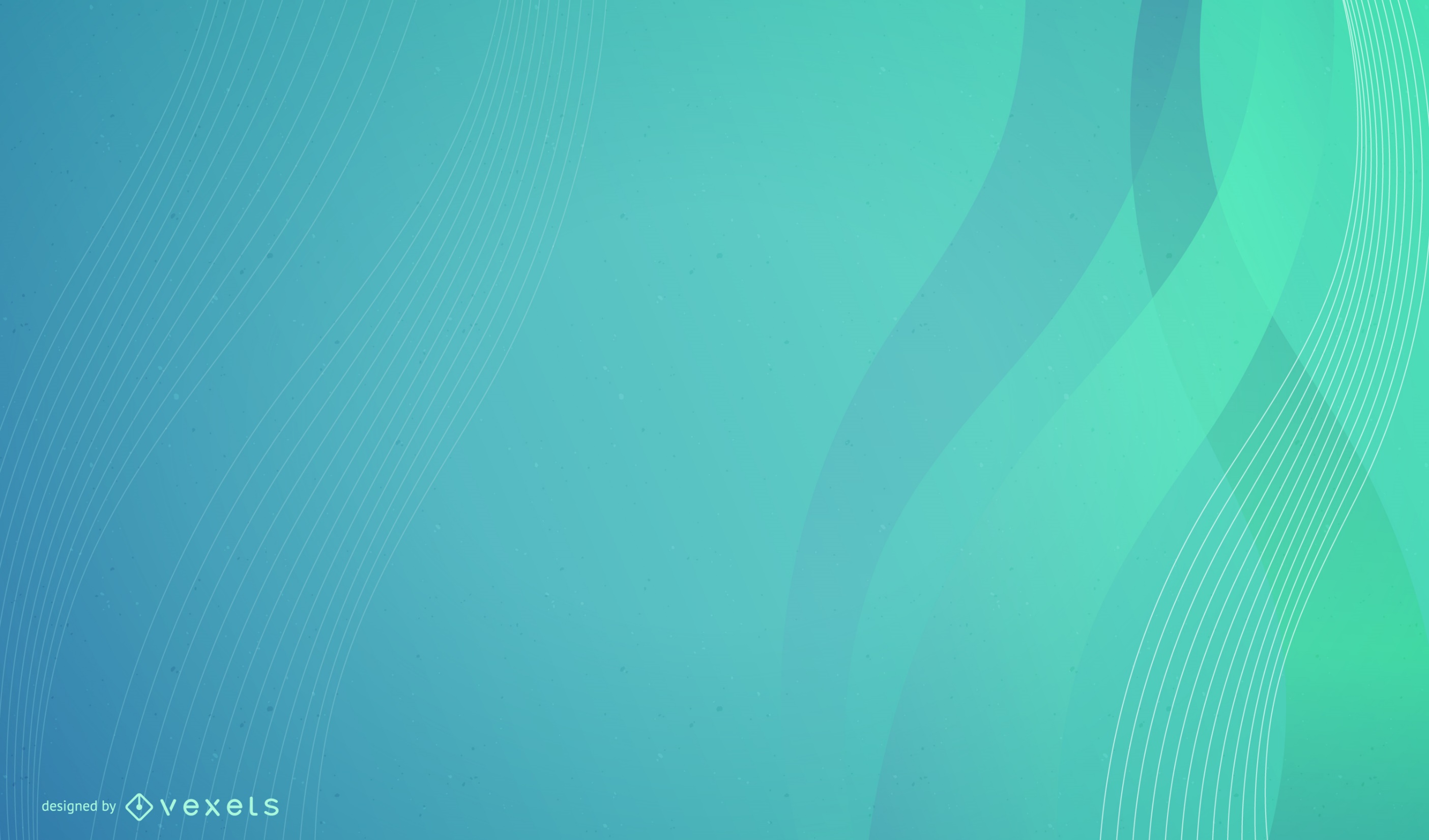 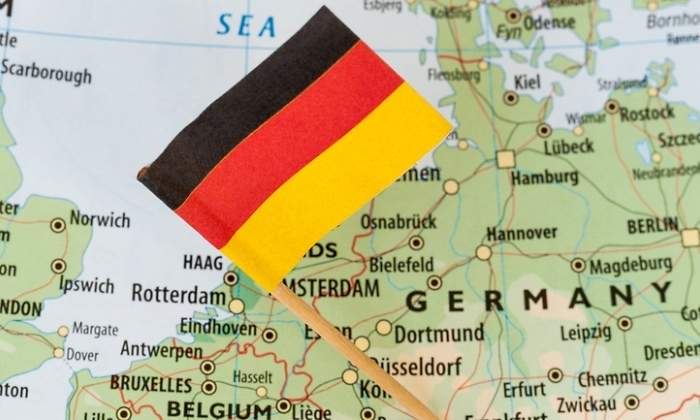 Mezcla de dos o más frutas
4 millones de toneladas
Millenials consumen 5.12 veces fruta y vegetales al día
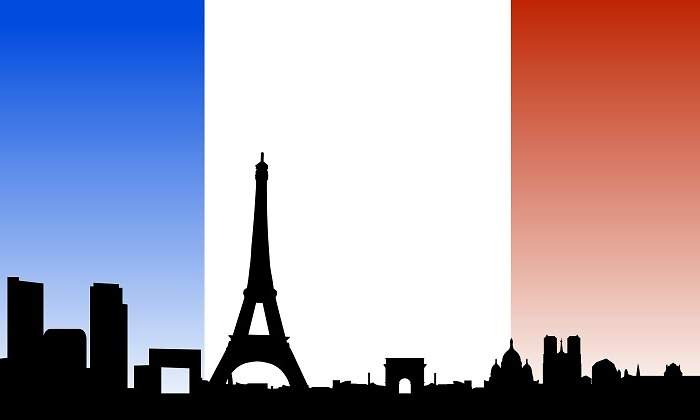 29 de marzo del 2017
95% de los productos
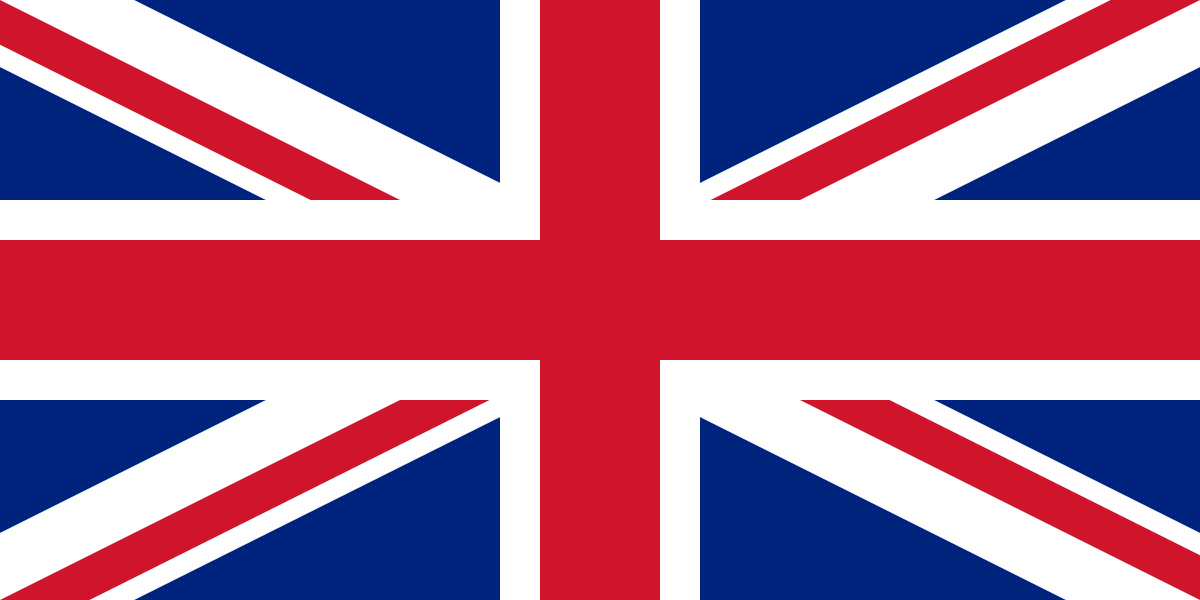 Generación X 4.7
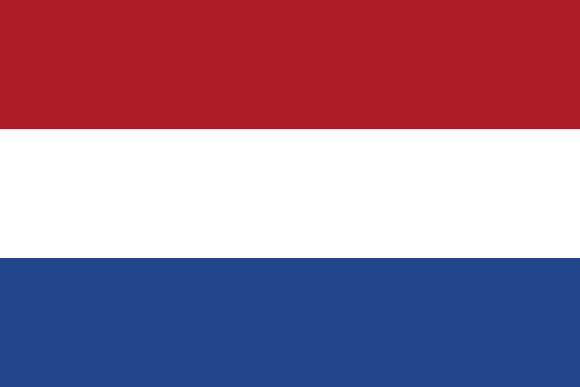 Baby Boomers 4,3
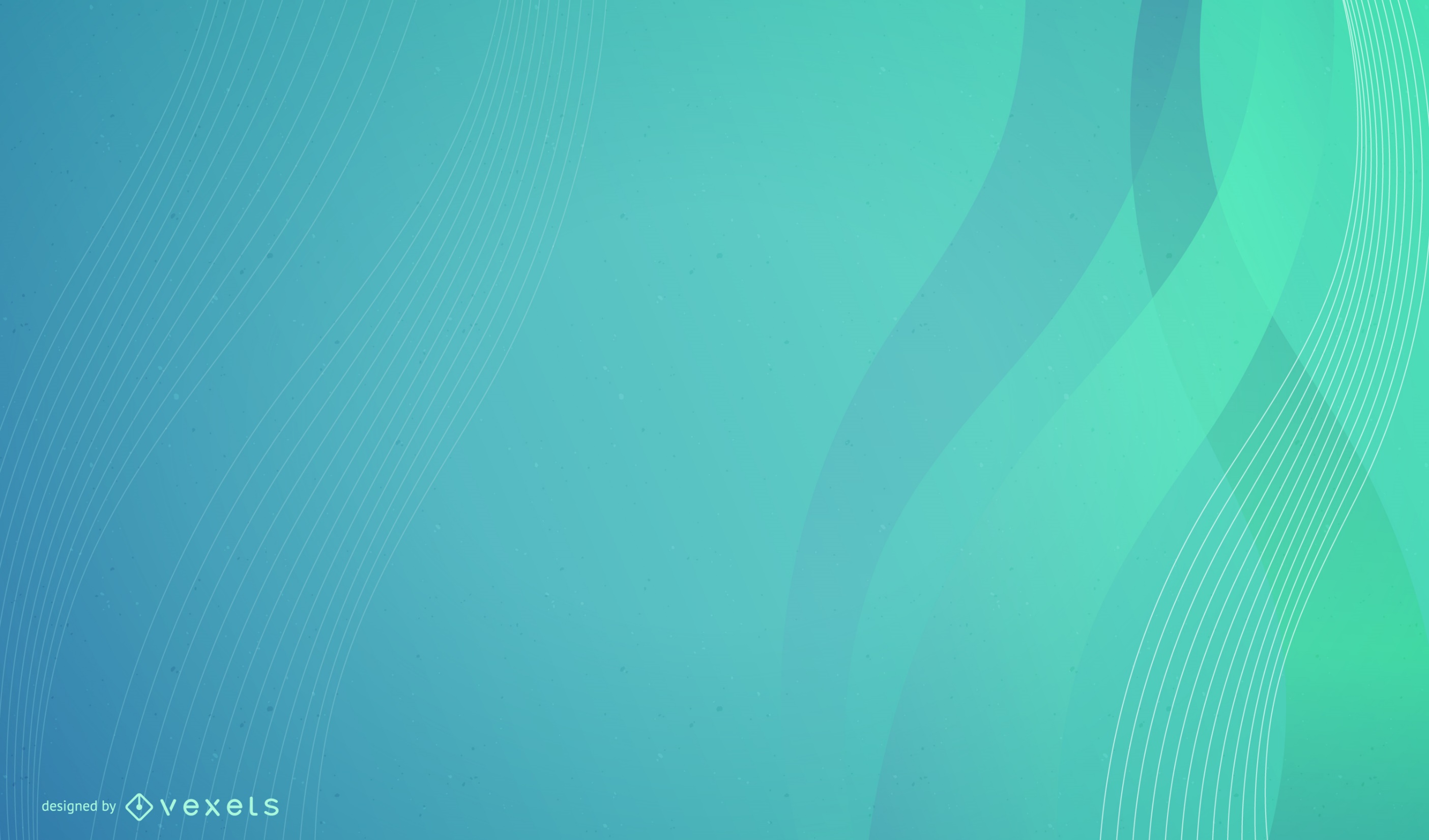 6% lo consumen a diario
Snack saludable
25% varias veces por semana
70%  sano
17% una vez por semana
productos naturales como la fruta 
(73%)
SALUD
reciclables o biodegradables
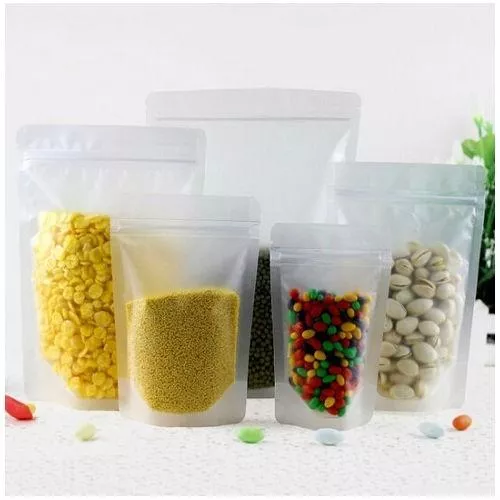 “Soy más conciente de la importancia de la alimentación saludable”.
“Creo que ahora debo ser ejemplo para mi hijo, el cual cogerá hábitos saludables si ve que sus padres lo tienen también”.
Cambio de hábitos
Envase herméticos y con auto-cierre
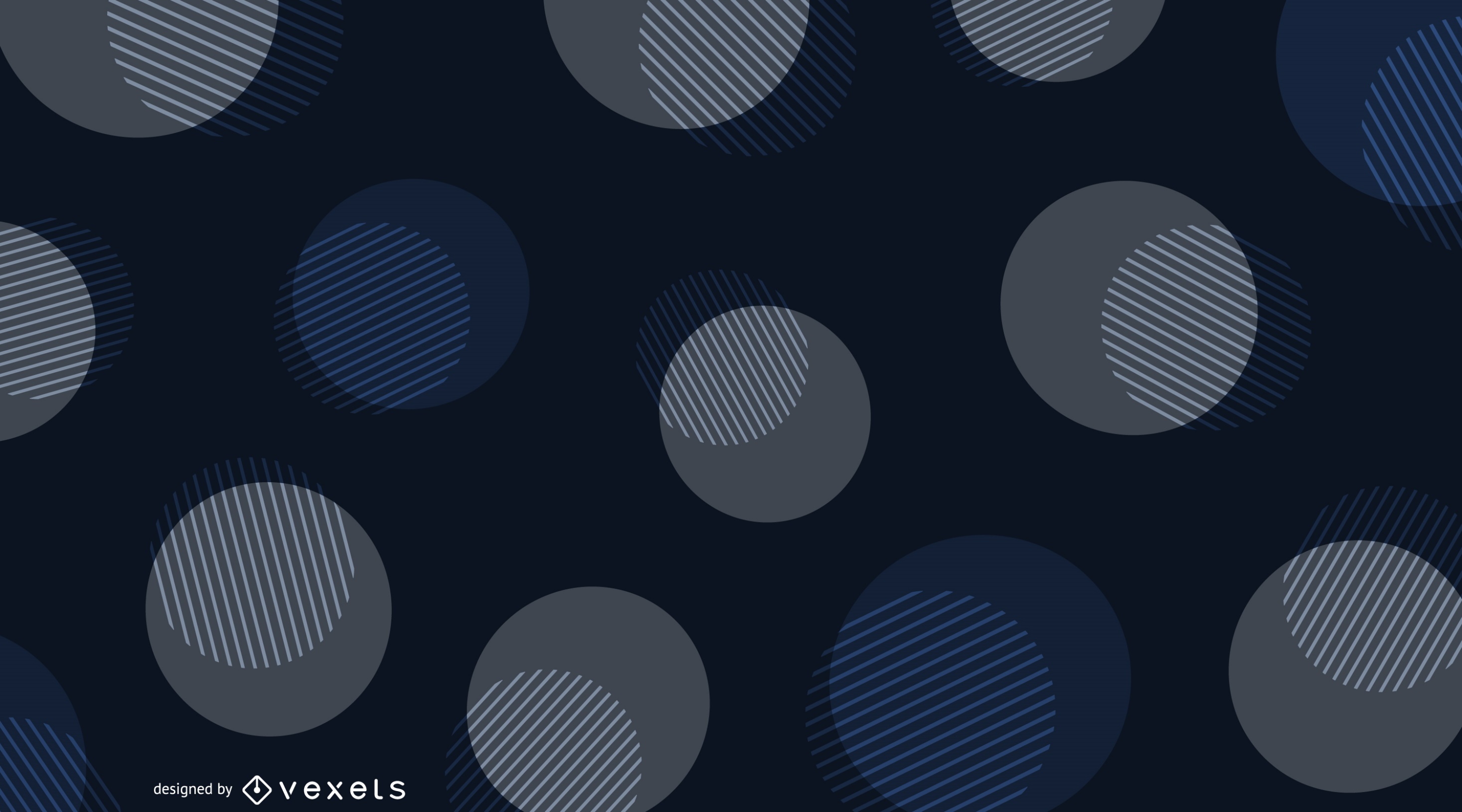